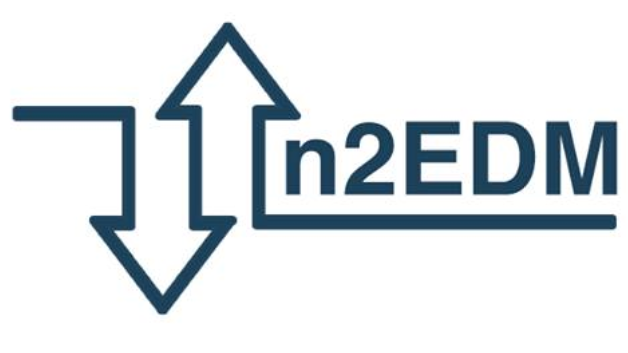 Towards a new measurement of 
the neutron electric dipole moment
The n2EDM experiment
1
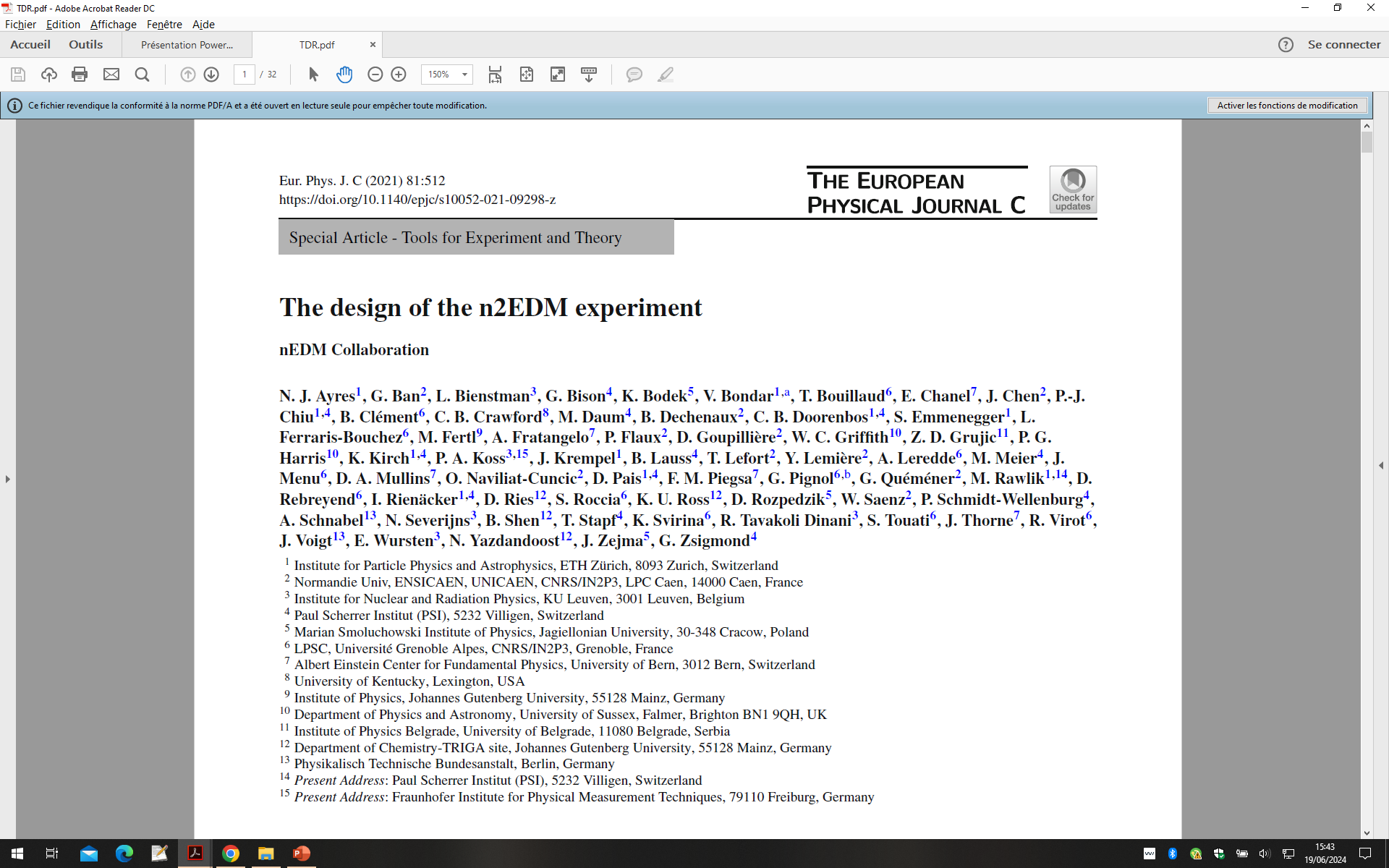 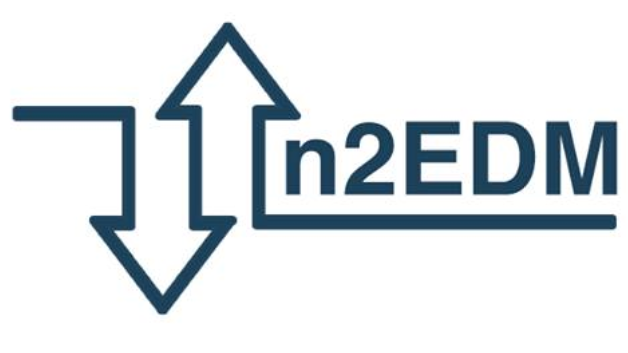 Sensitivity goal: 10-27 e cm
Collaboration of 12 institutes (mainly European)
(25 permanents, 15 doc + post-doc)
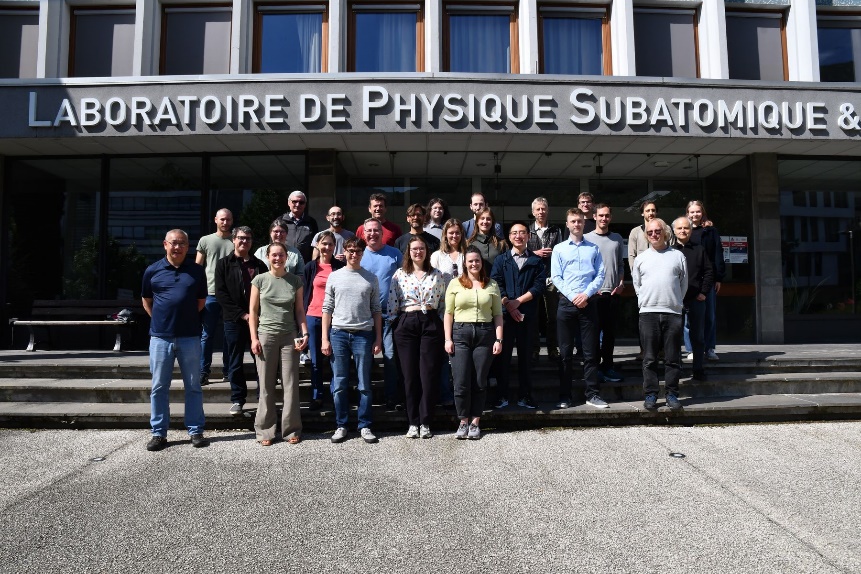 2
The design of the n2EDM experiment
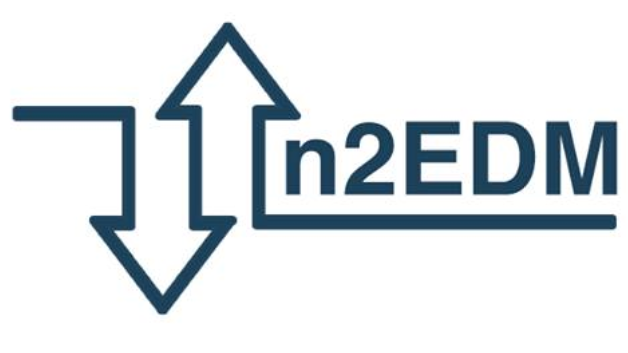 From the measurement of two frequencies (parallel and antiparallel fields configurations)
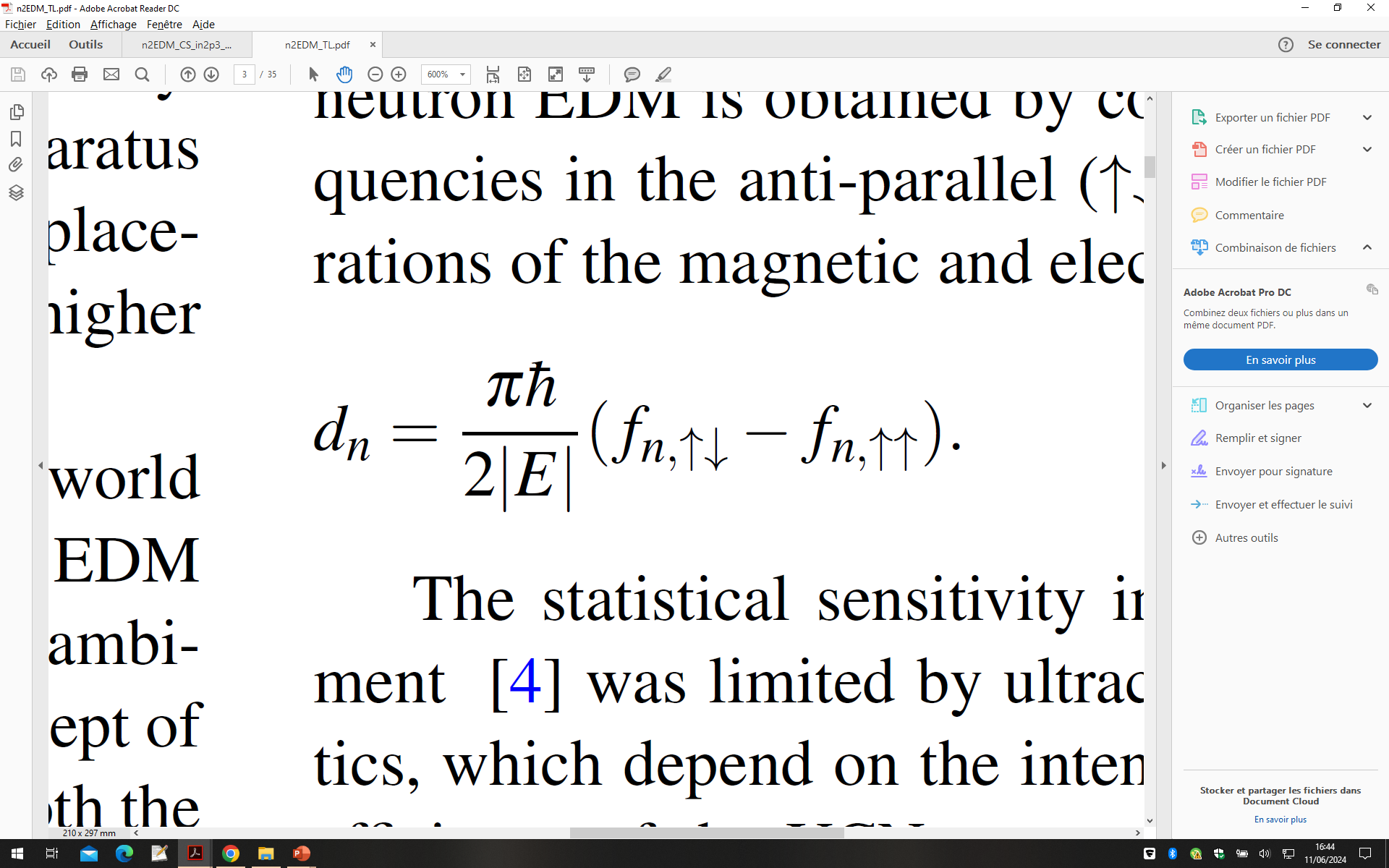 →  Ramsey’s method: required polarized neutrons
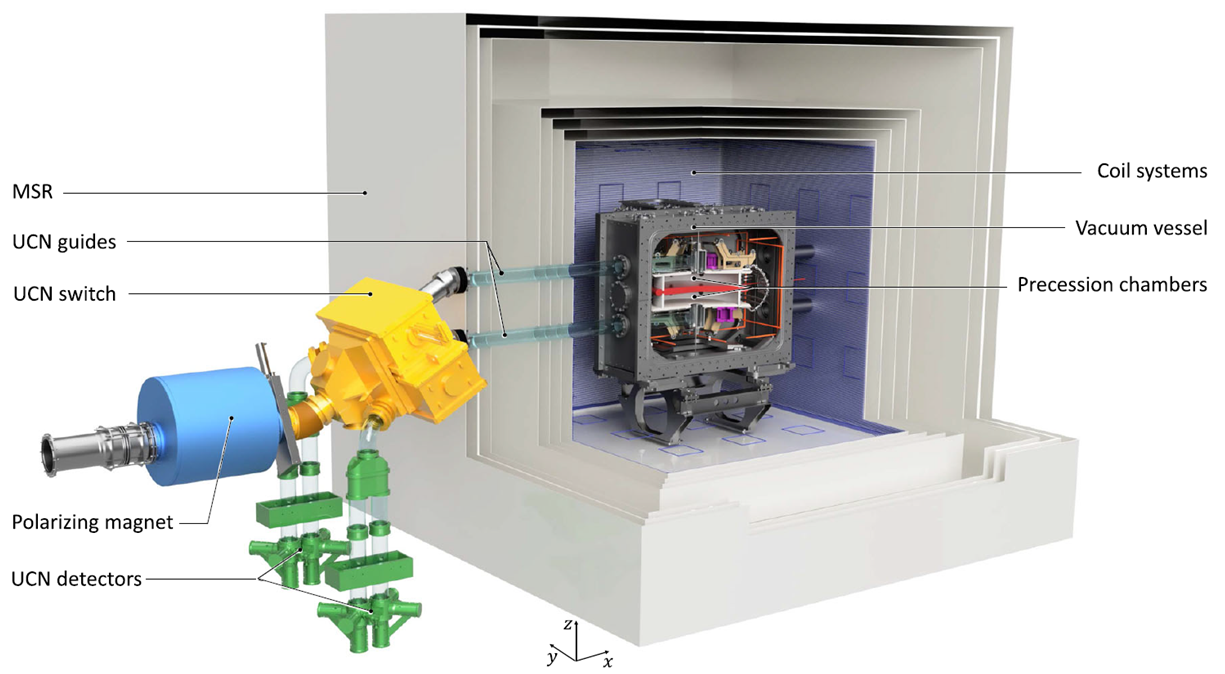 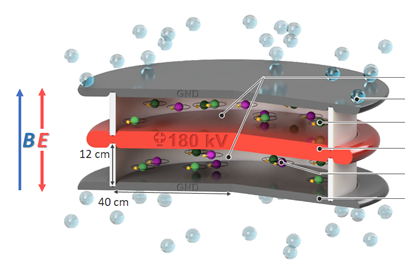 UCN
Storage chambers where neutron frequency measurement is performed
Two main challenges
neutron statistic & magnetic field uniformity and stability
3
Control of the magnetic field
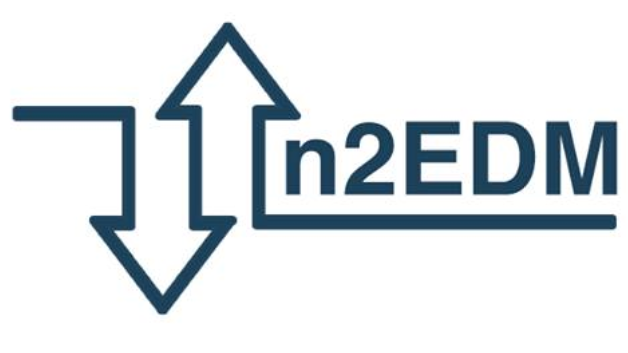 Magnetically shielded Room (MSR): 6-layers mu-metal shield (suppression factor of 105  for quasistatic field)
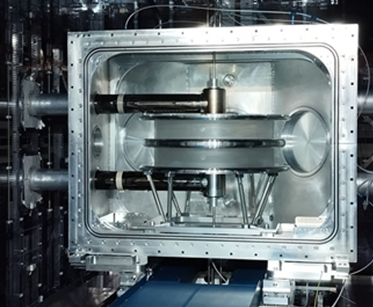 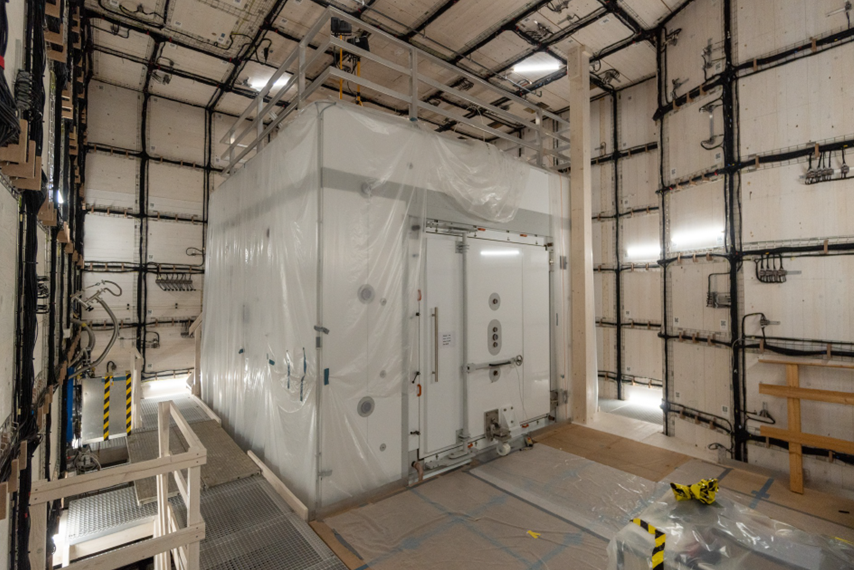 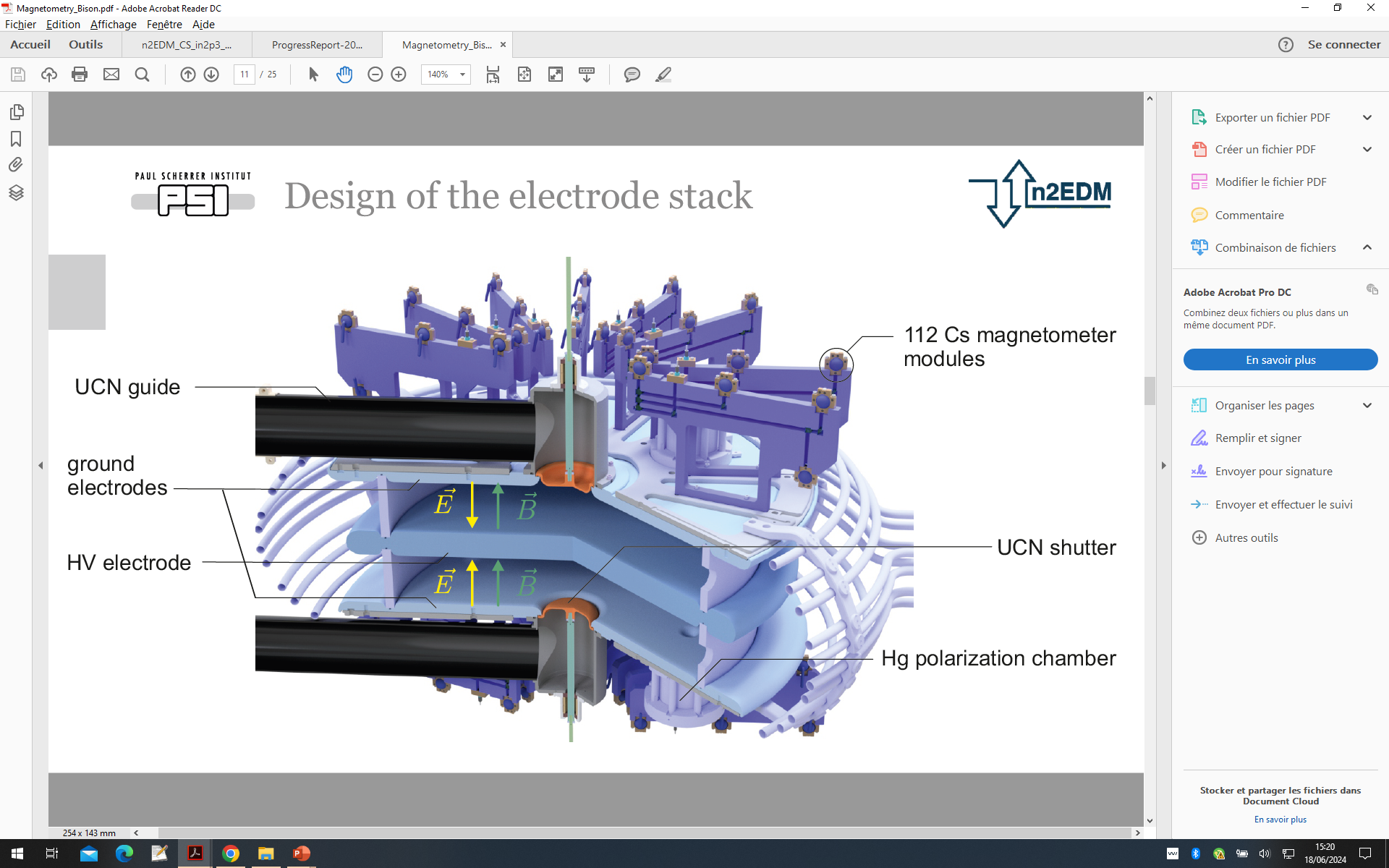 Storage chambers in the VT
MSR in the thermo-house
Magnetic field generation: internal coils system (64)
        - 1 main B0 coil +  63 correcting coils
Online measurements of the magnetic field:
    -  Hg comagnetometer (in situ): mag. field drift
    -  112 Cs magnetometers : field non uniformities
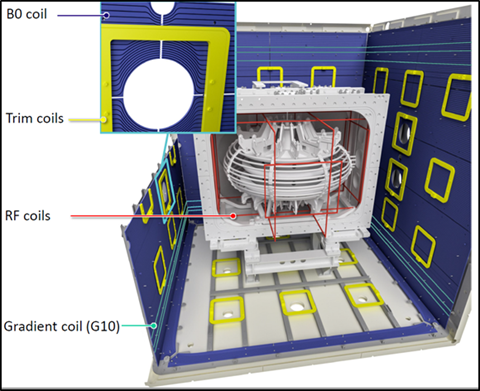 4
Expected sensitivity
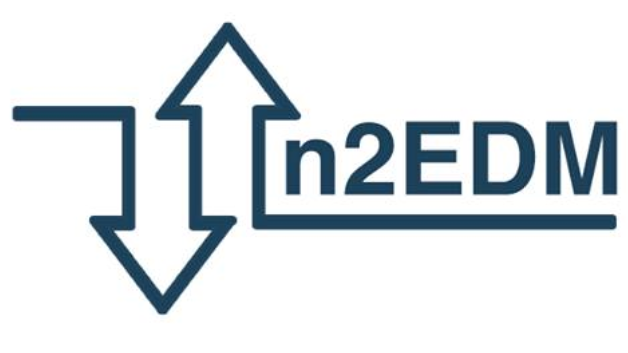 Gain with respect to the nEDM experiment:
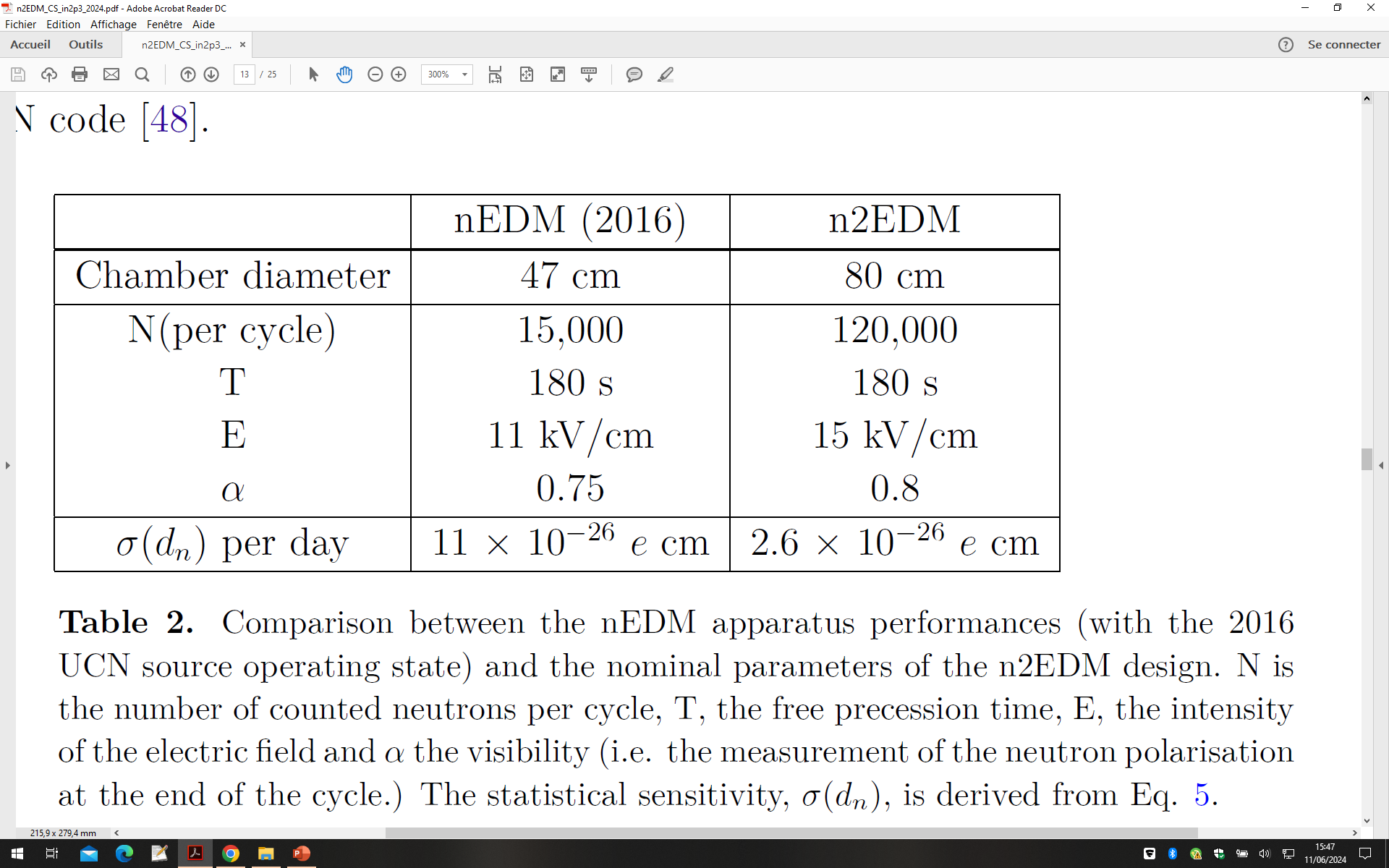 T: storage time
E: electric field intensity
: UCN polarization
N: number of UCN
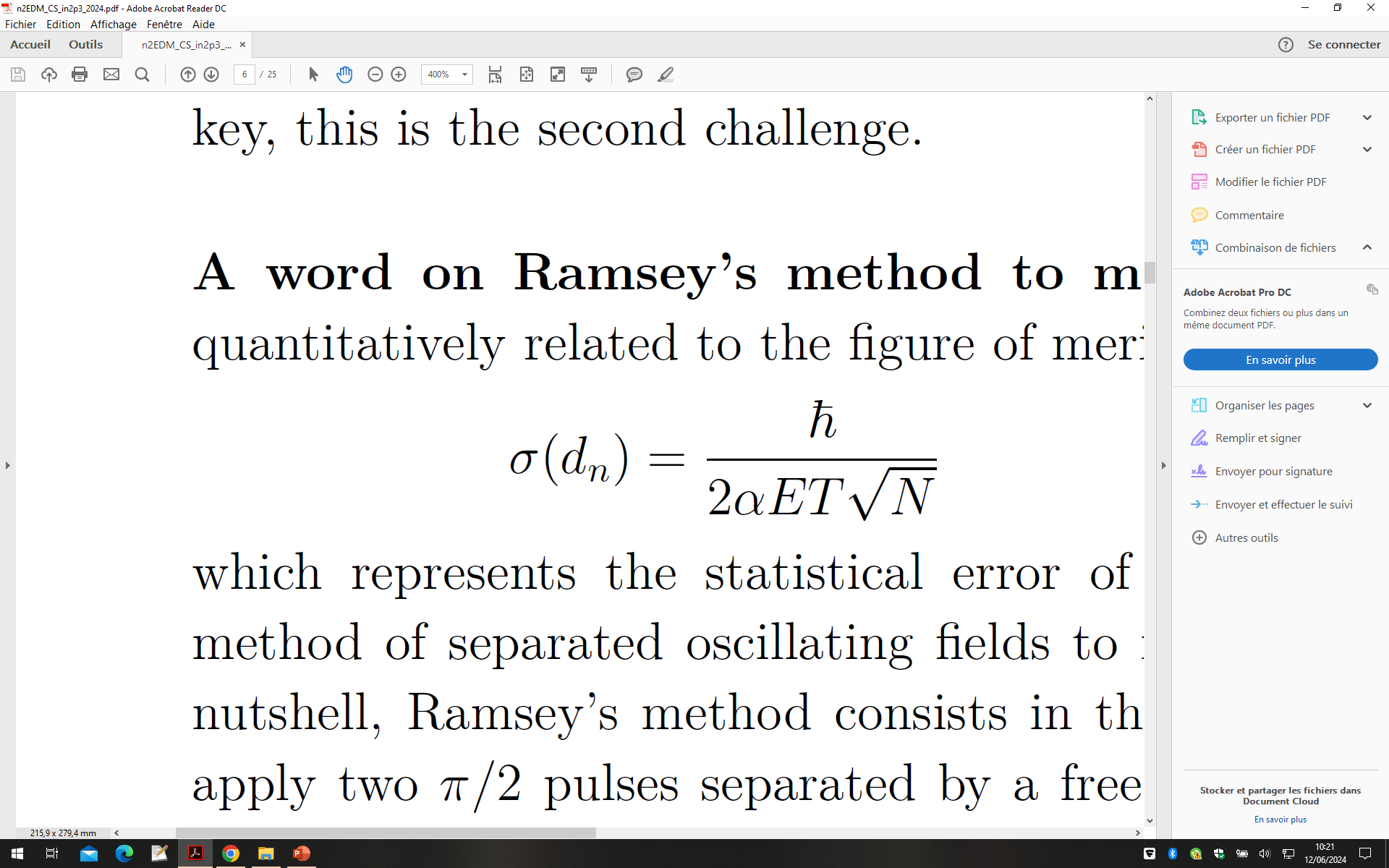 Based on 2016 UCN source performances
Number of UCN (x8): storage volume (x3) + optimized* connection source - apparatus
Electric field intensity (+35 %): HV electrode better insulated /nEDM
Sensitivity improvements:
Final sensitivity of  10-27 e cm →   500 days of data taking (4 years)
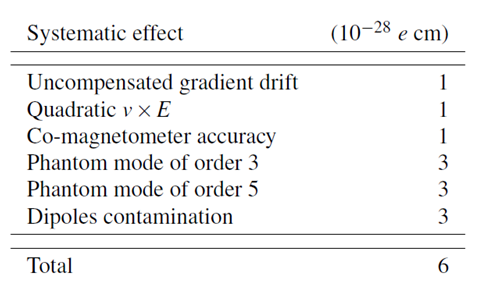 Systematics: mostly induced by the magnetic field non uniformities
Highly uniform and stable magnetic field (1 µT) required
*G. Zsigmond et al, Eur. Phys. J.A 56, 33 (2020).
5
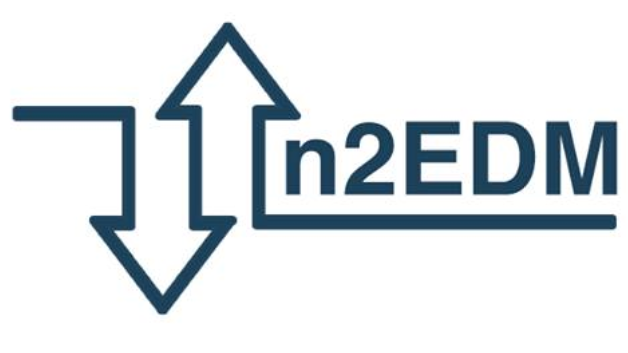 French contributions to the n2EDM experiment
6
In2p3 hardware contributions
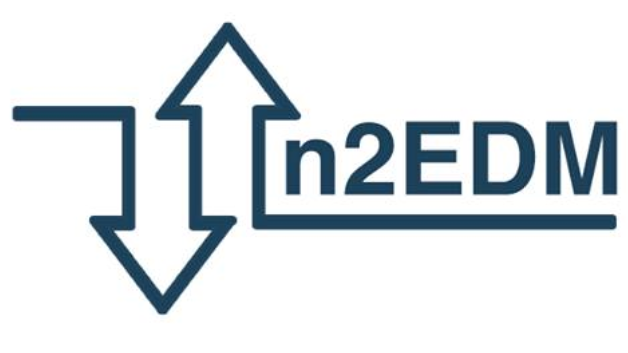 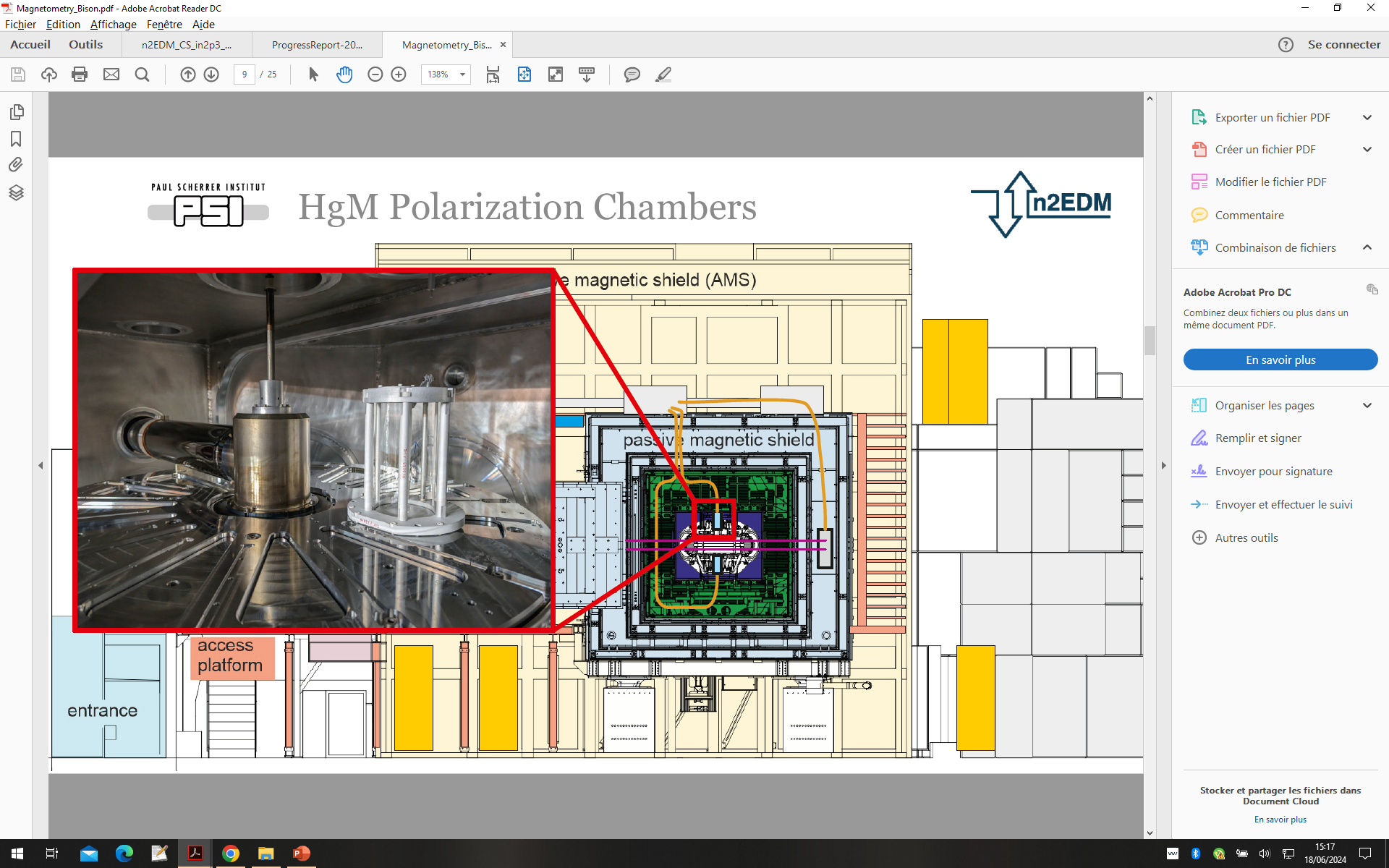 Hg polarization cell  (LPSC)
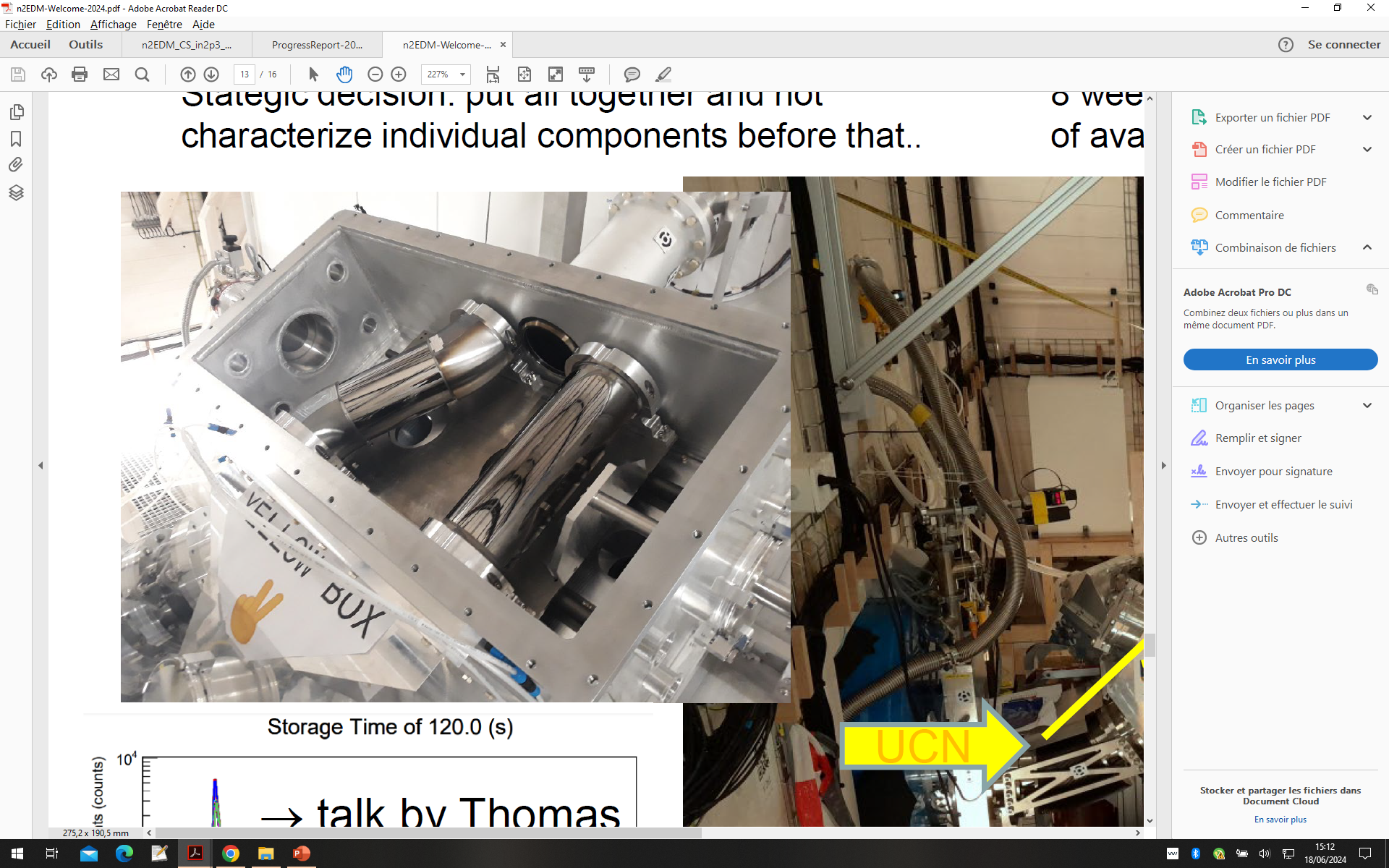 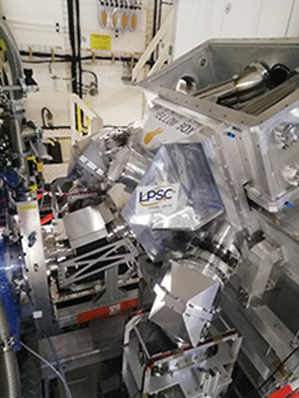 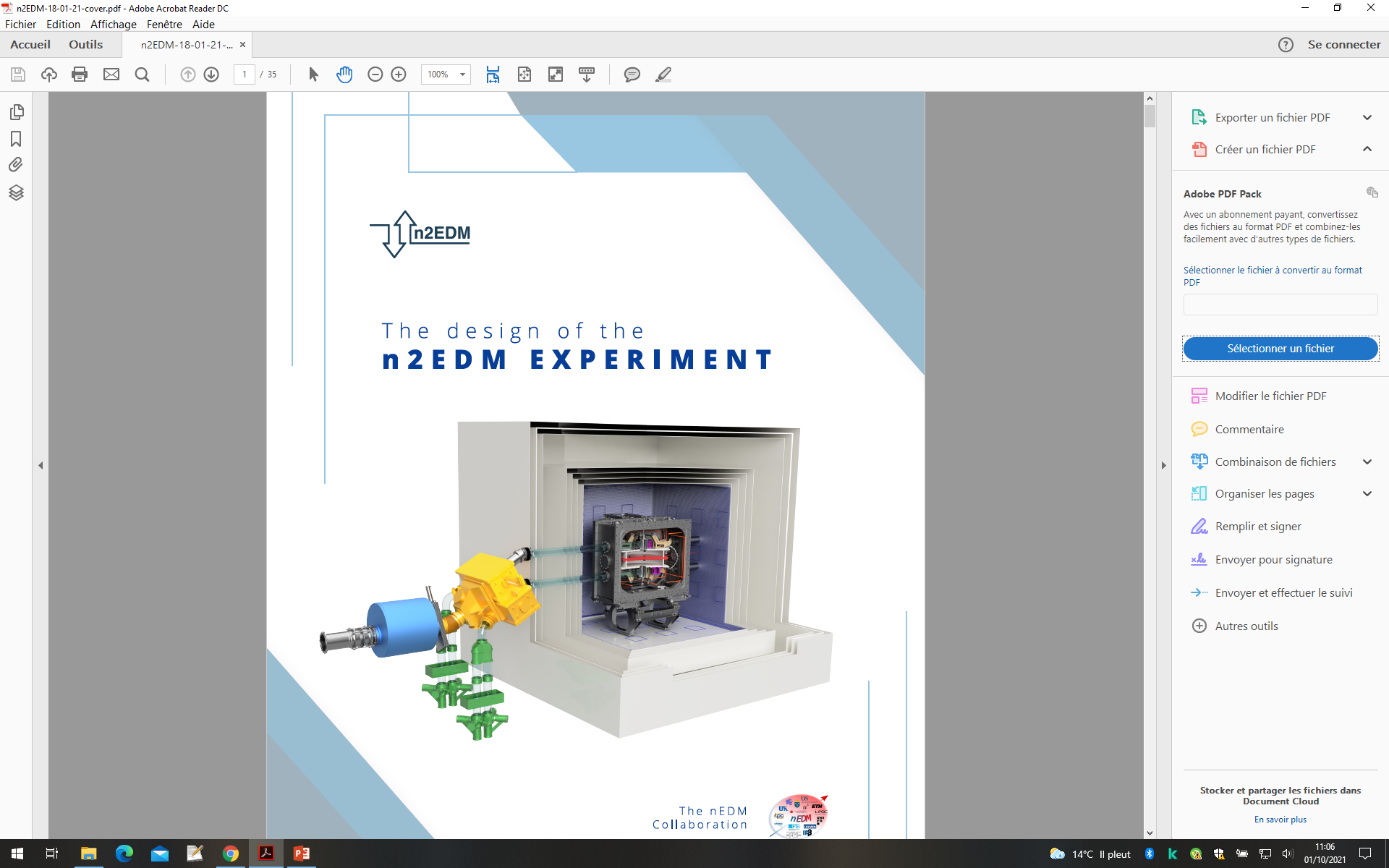 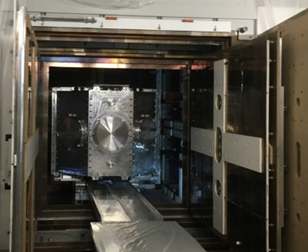 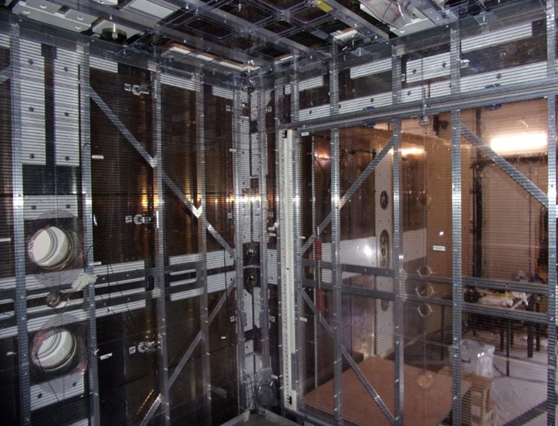 Switch box (LPSC)
Vacuum vessel (LPC)
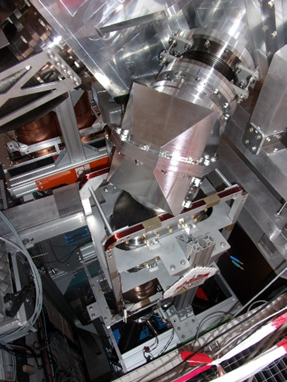 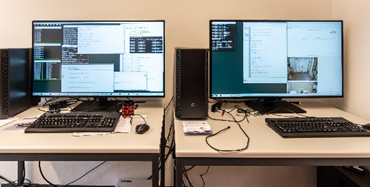 Internal coils system (LPC)
Data monitoring interface (LPSC)
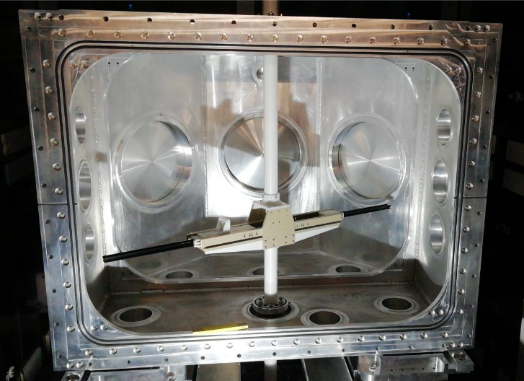 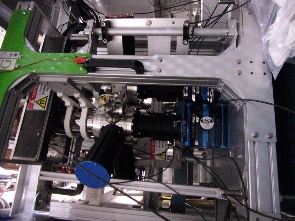 Spin analyser  (LPC)
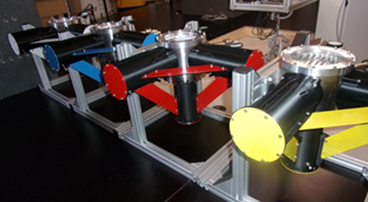 Neutron detectors + FASTER (LPC)
Mapping robot (LPSC)
7
In2p3 hardware contributions
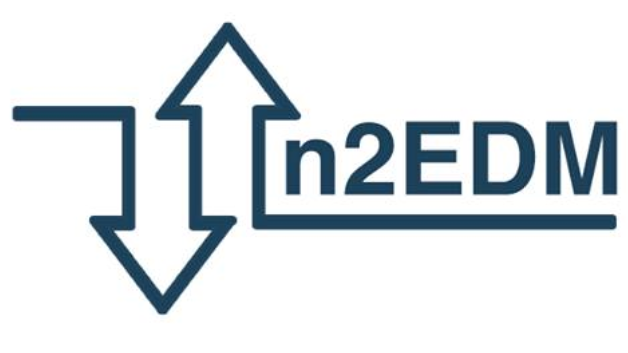 ANR (570 k€, 2014-2019) + ERC (200 k€, 2016-2021): 
            - strong implication of the technical services (4 FTE / year between 2015 and 2022)
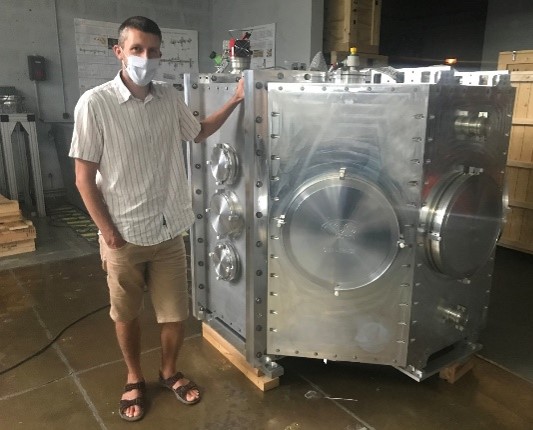 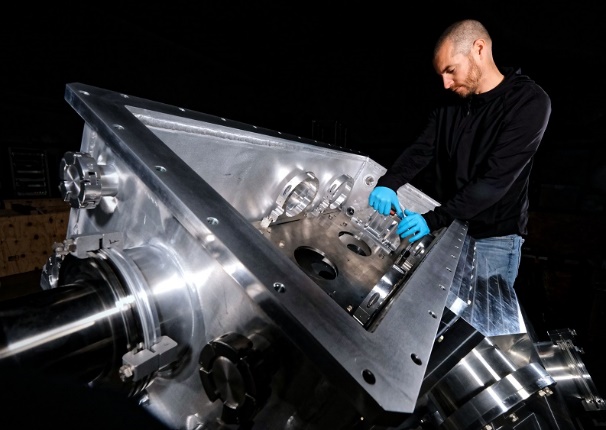 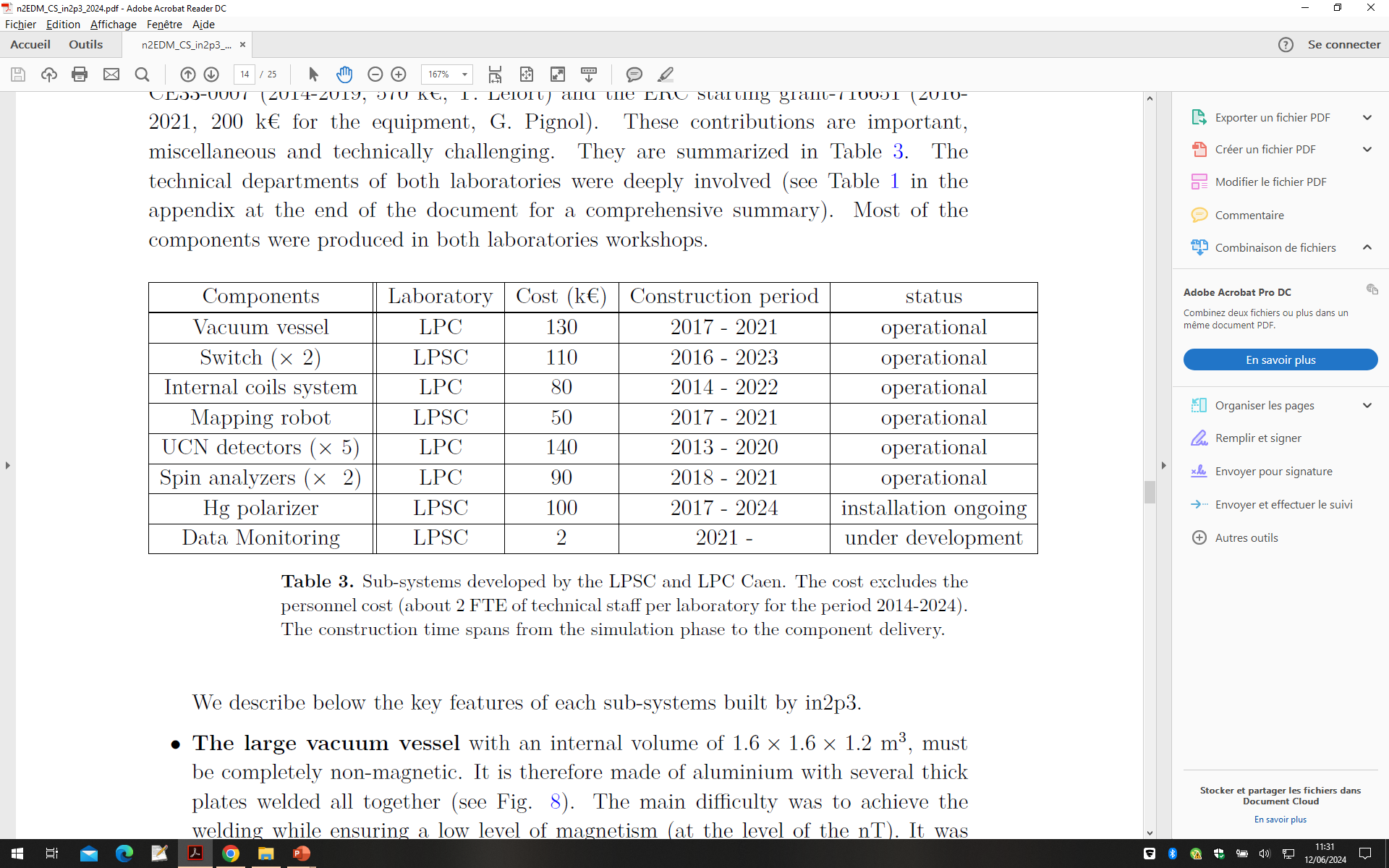 + data management (CCin2p3), data analysis, data blinding, systematic effects, strategy board ….
8
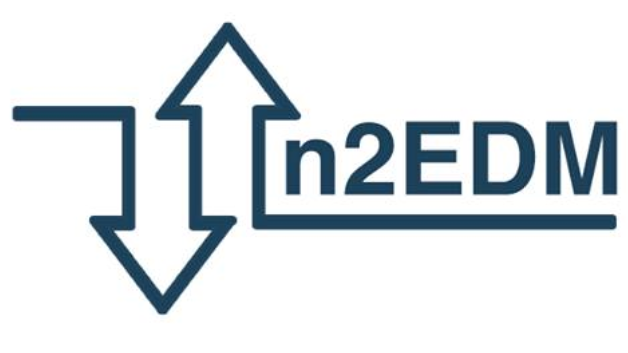 Commissioning results
9
UCN commissioning (2023)
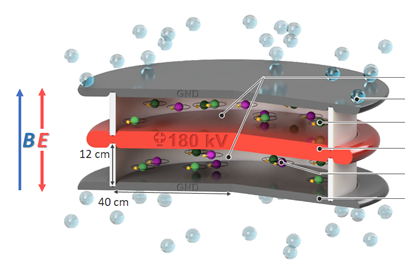 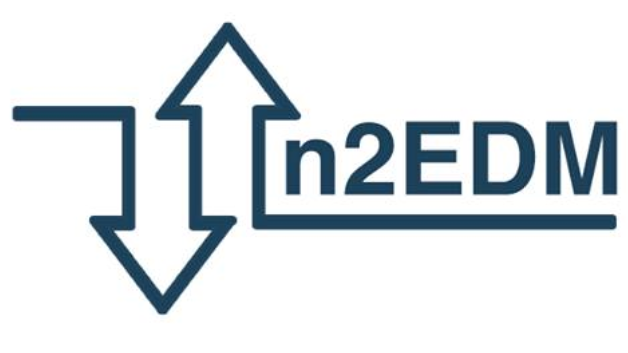 First UCN in the apparatus in July 2023: number of neutrons too low by a factor 20 !!
Number of stored UCN end of 2023 (180 s): 24,000
(still a factor 5 missing / design goal)
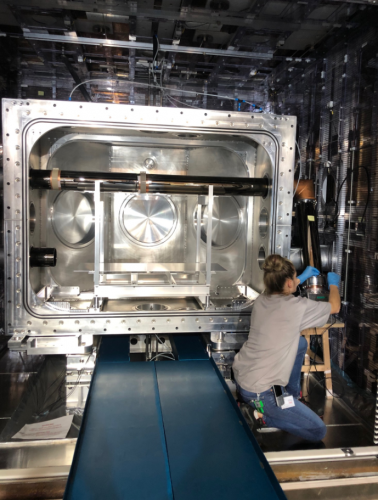 Many tests performed during Fall 2023:
UCN transport:  up to the chambers: OK !
                             during emptying phase: factor 2 too low / simulations
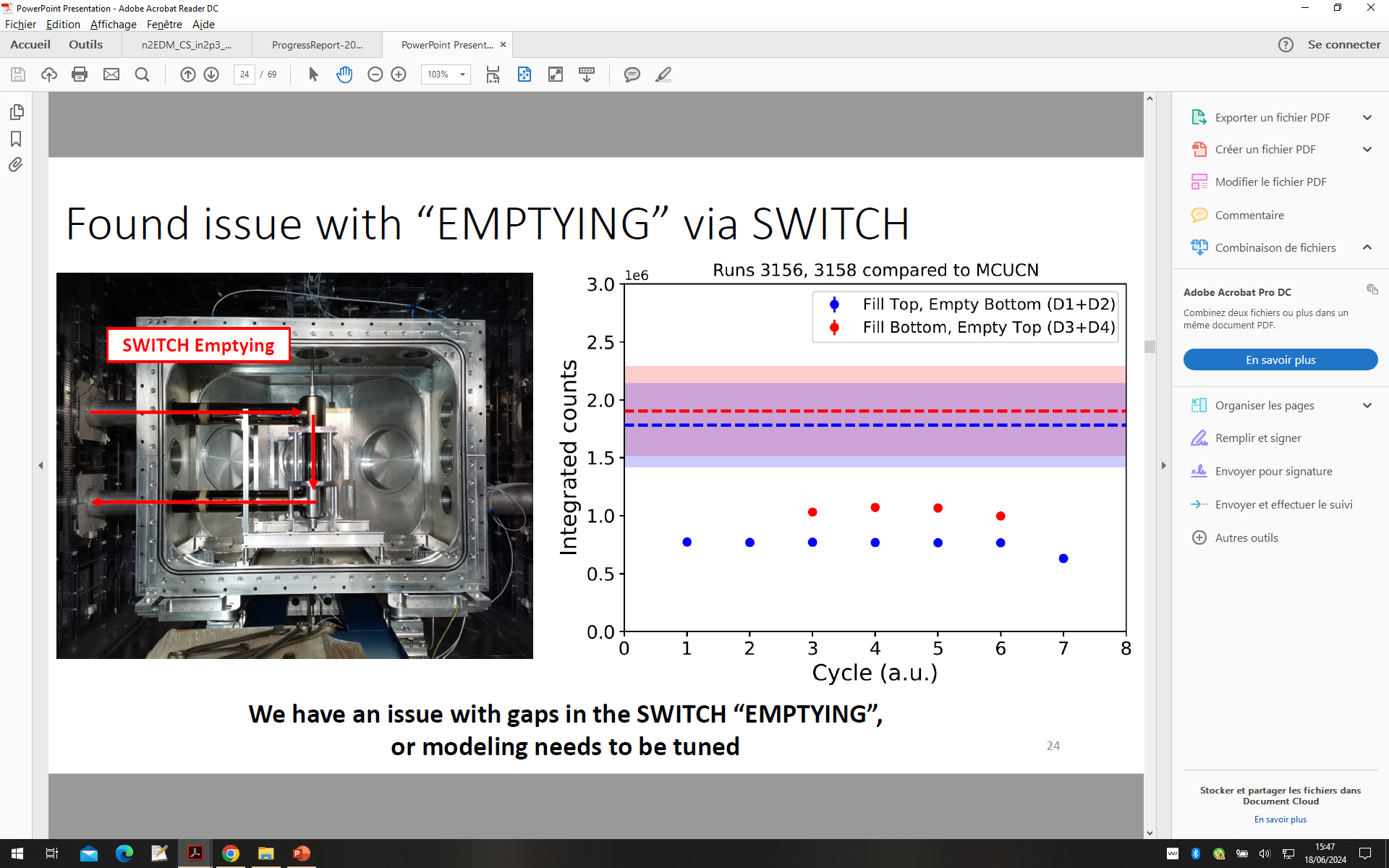 Storage capacity of the chambers: 
    - Insulator rings: redo the DPS coating → increase of UCN statistic
                                  nEDM insulator ring   → increase of UCN statistic
    - Electrodes       : dummy copper electrodes → increase of UCN statistic
                                   visual inspection : small spots peeled off
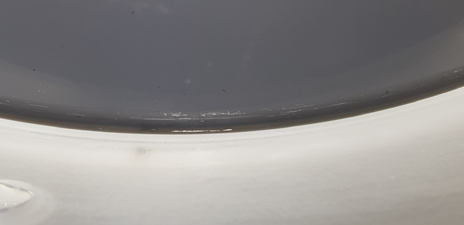 Electrode coating (DLC) and insulator coating (DPS): underperforming
Two culprits: coating technique and surface roughness
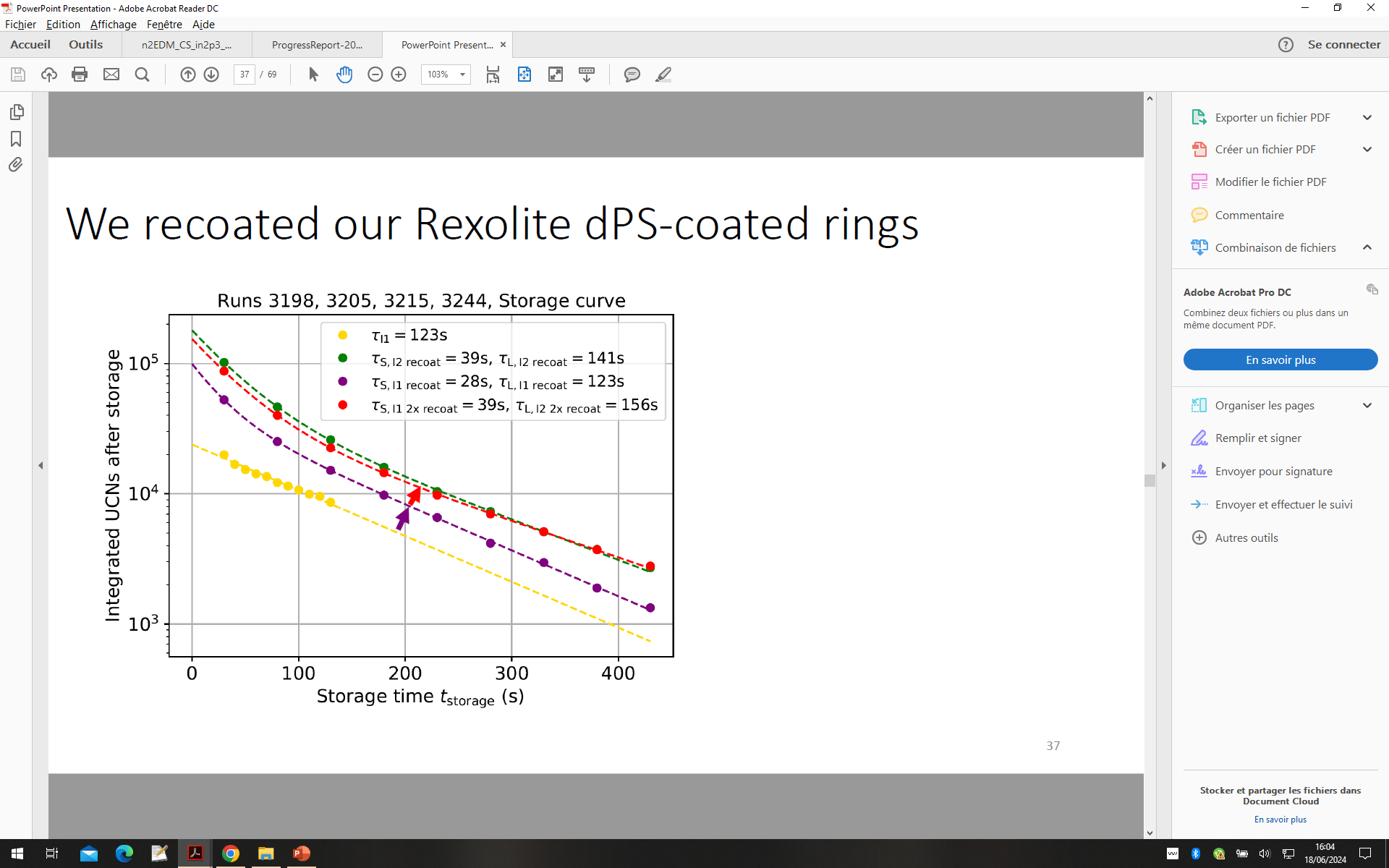 Test chambers under construction (coating investigation during Fall 2024)
        - new insulator ring (quartz instead of PS) 
        - new electrodes with exchangeable parts (test of coating procedures)
10
Magnetic field commissioning
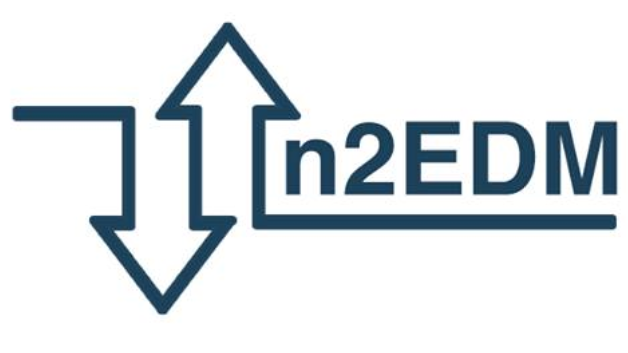 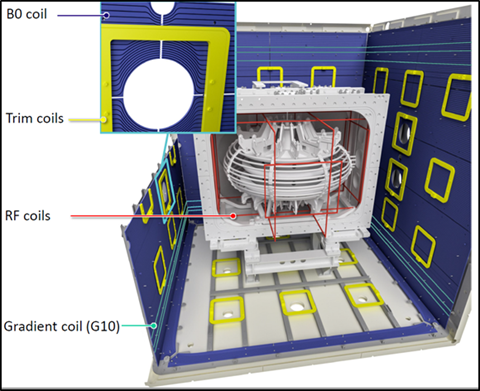 Magnetic field characterization (2021-2022): close collaboration between LPC and LPSC
           - internal coils system simulated, built and installed by LPC
           - field characterization performed by LPSC
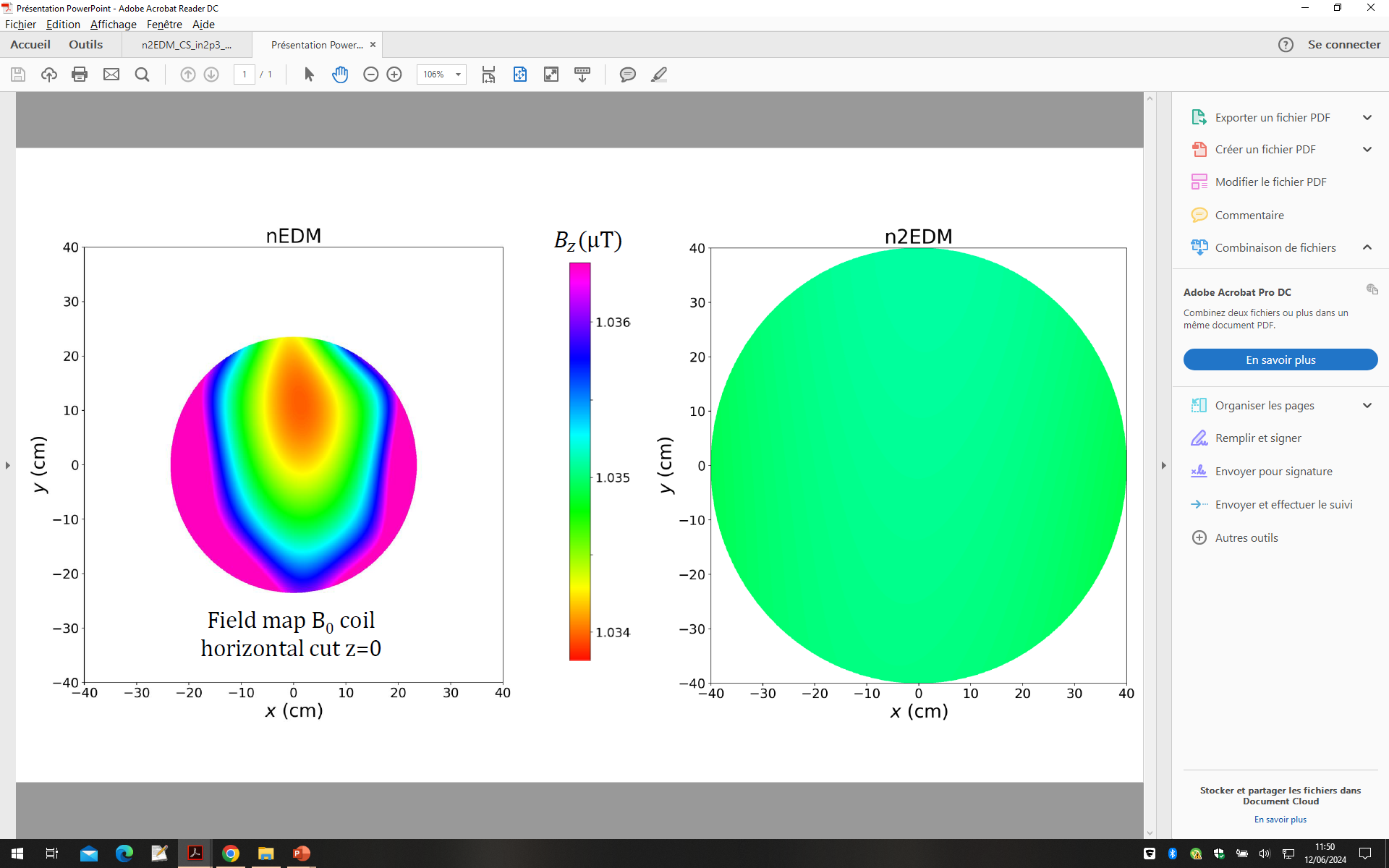 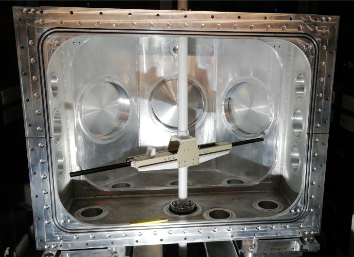 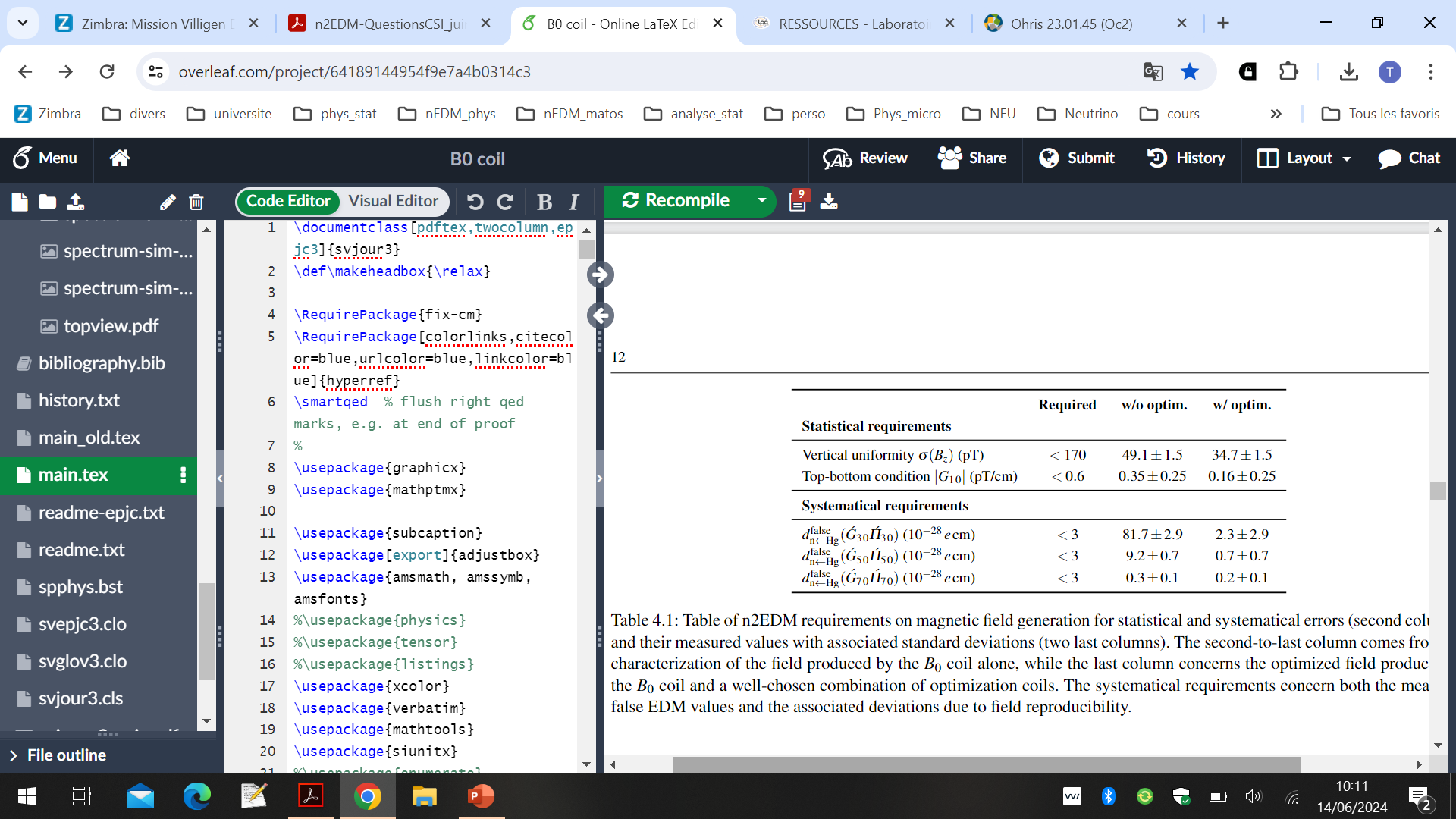 Performances are excellent
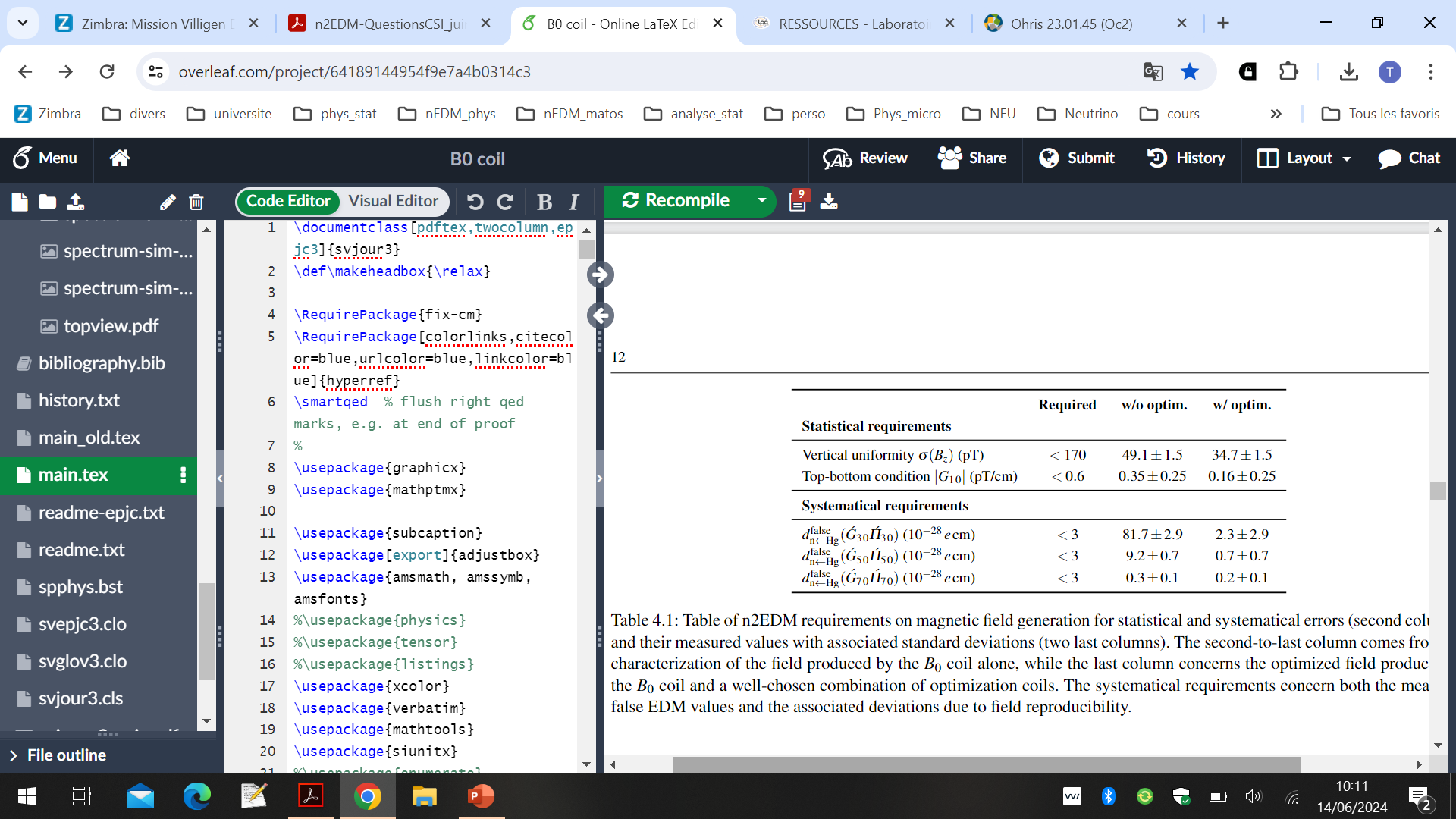 Part of the systematics already below requirements
T. Bouillaud, P. Flaux, “An exceptionally uniform magnetic field for the n2EDM experiment” (LPC-LPSC); internal review.
11
Apparatus commissioning
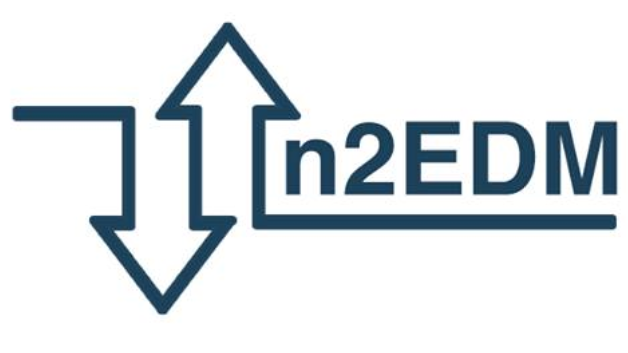 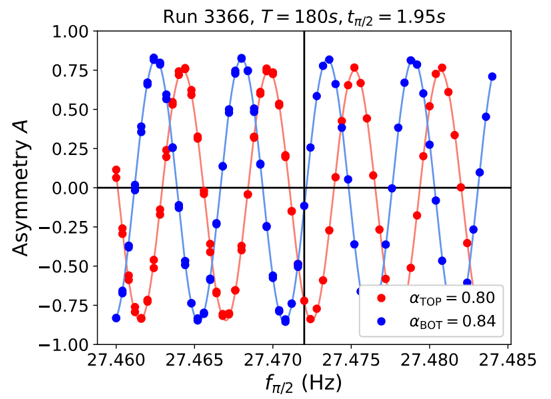 Neutron frequency measurement:
      Ramsey oscillating field method: operational !
      neutron polarization, transport, storage and detection: 0K ! 

Final polarization larger than in design goal (> 0.8) !!
2024 goal: first nEDM data
Current performances:
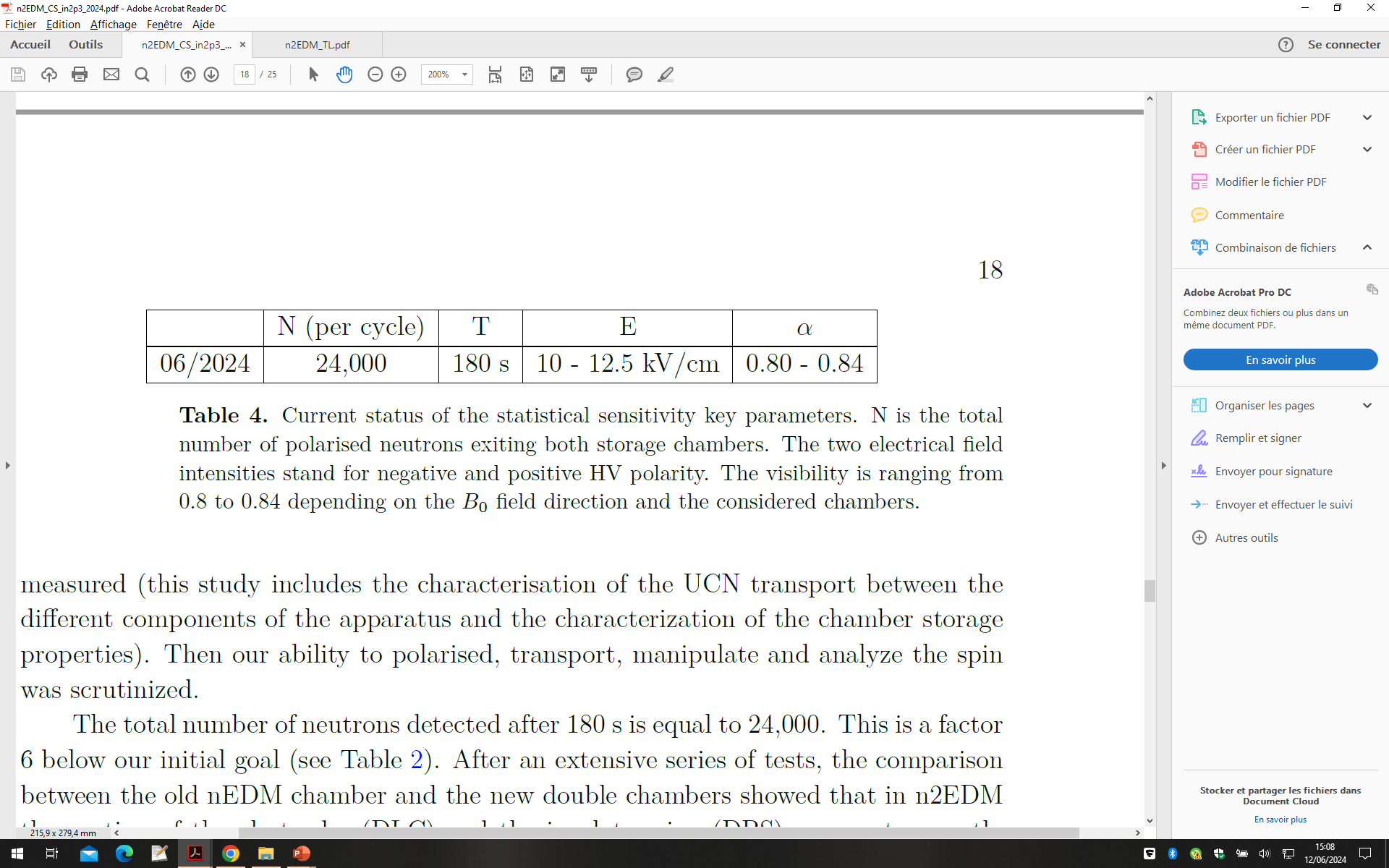 Sensitivity already better than in nEDM (1.9)
15 kV/cm last Wednesday !
12
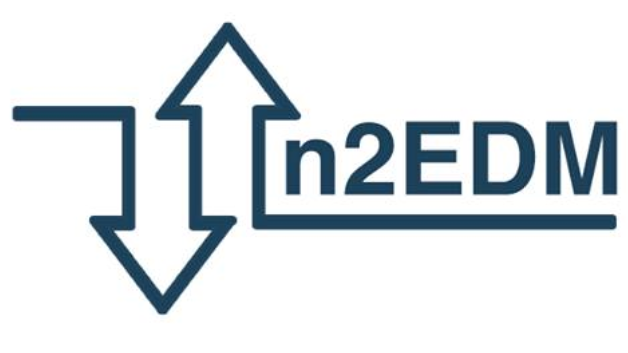 Perspectives and conclusions
13
Perspectives and conclusions
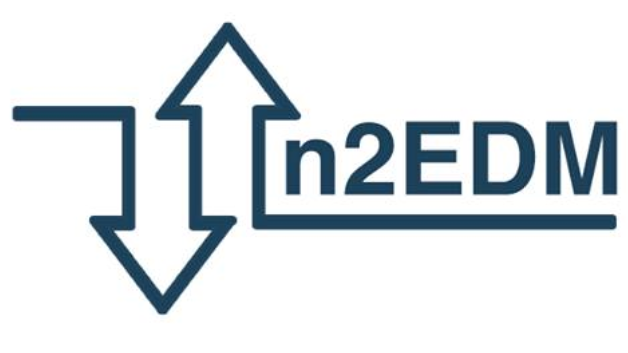 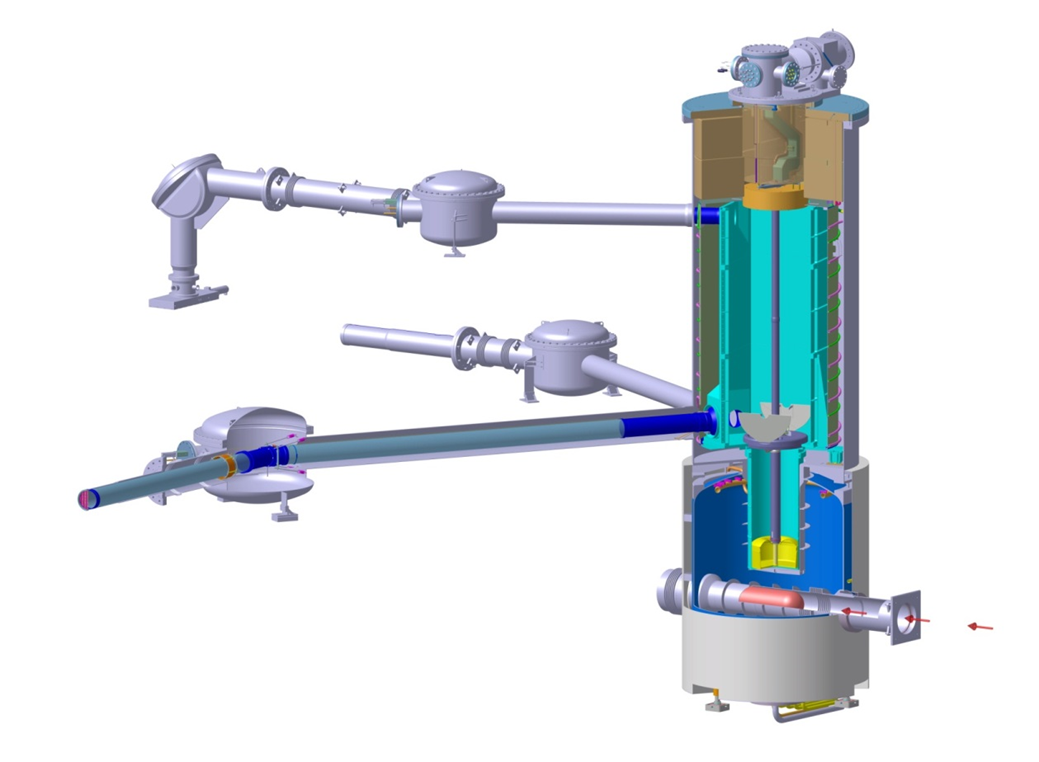 Towards a final sensitivity of 10-27 e cm: two steps approach
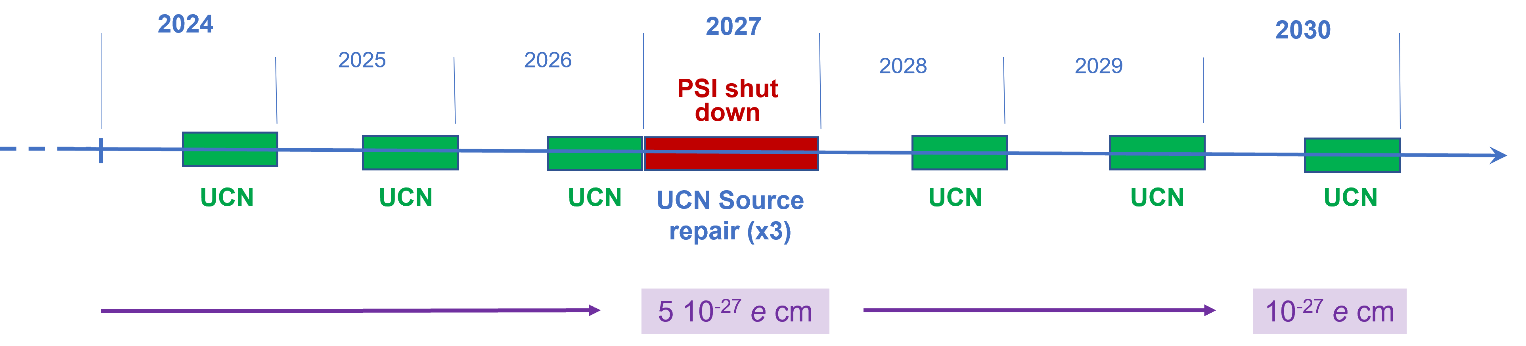 First phase (2024-2026): 
Sensitivity already improved / nEDM (x1.9): new result is guaranteed
                         final sensitivity will depend on new chambers storage properties
Systematics : part of the systematics already under control (magnetic commissioning)
UCN  source (PSI)
Second phase (2028-2030):
UCN source repair/upgrade (x3): D2 container and UCN shutter exchanged, proton beam intensity, D2 solid prod.
                                                            final sensitivity will depend on UCN source performances (missing 2.2)

New operation mode: suppress the main systematic effect (false motional EDM) with magic B0 field (10 µT)
Beyond 2030: nEDM measurement in superfluid Helium (SNS prototype move to Europe) ?
G. Pignol, A magic magnetic field to measure the neutron electric dipole moment, Phys. Lett. B, 793, 440 (2019)
14
Summary and requests
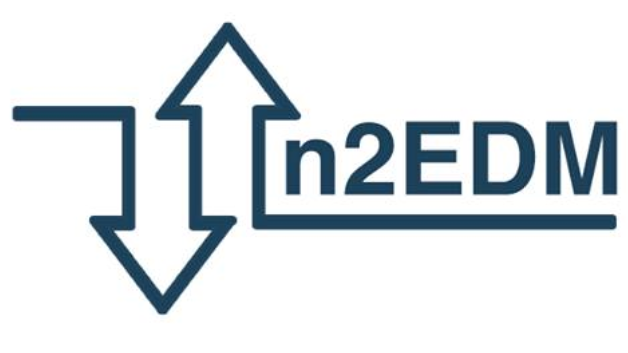 Summary of our involvement since 2004:
There was always a French co-spoke (LPC or LPSC) person since 2004 (beside 2008-2012)
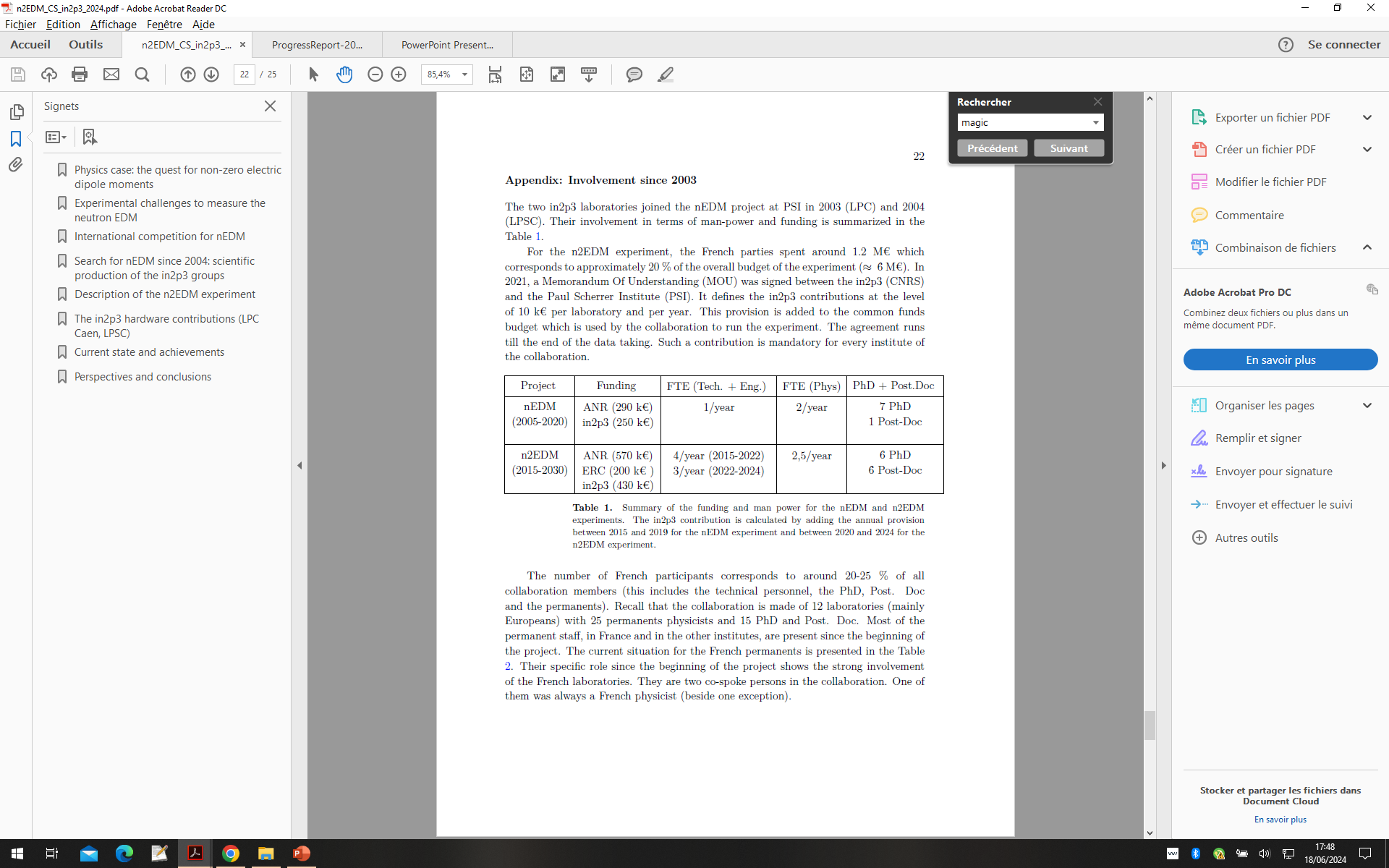 French involvement in the n2EDM experiment:
      Budget :  20 %  
      Staff      :  20 - 25 %
n2EDM experiment is the worldwide leader: UCN source operational + preliminary measurements ongoing
         - sensitivity already better than for nEDM: any improvements bring us towards 10-27 e cm
Strong involvement of the French teams in n2EDM ?
        - The only CNRS staff is going to retire (LPSC)  →  CR recruitment (LPC or LPSC)  
        - Keep on implying PhD & post-doc in the project
        - Collaboration agreement (common funds) up to 2026: to be secured till 2030
        - Support the mission to PSI for shift duty (3.5 weeks /year/person)
        - L4M @ LPSC: magnetometry developments →  in2p3 support 
        - Maintenance of all French components (technical services: 1-2 FTE/year)
15
Collaboration nEDM
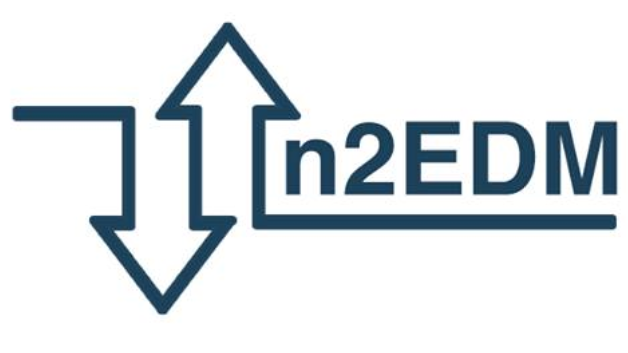 Merci
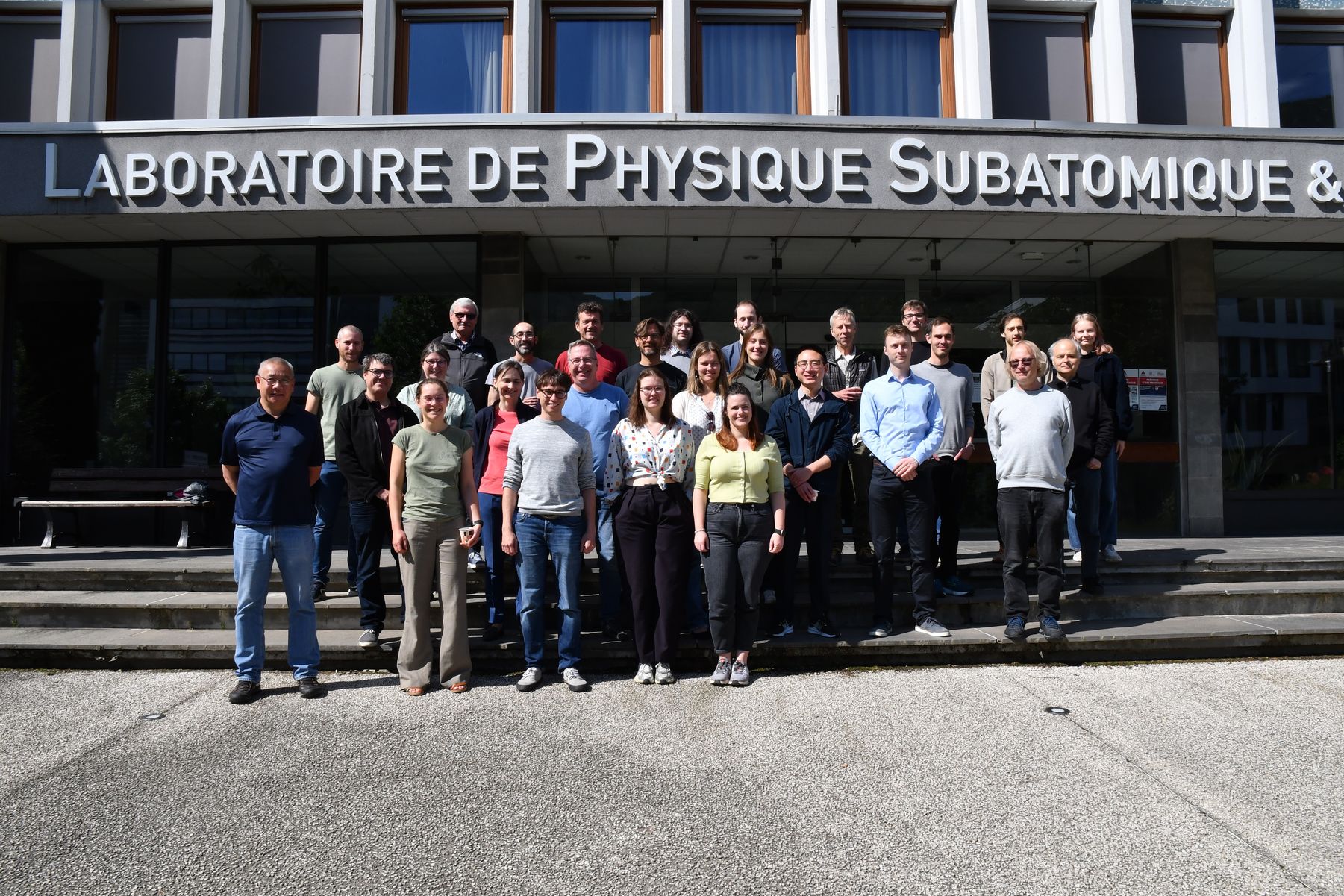 16
Design of the n2EDM experiment
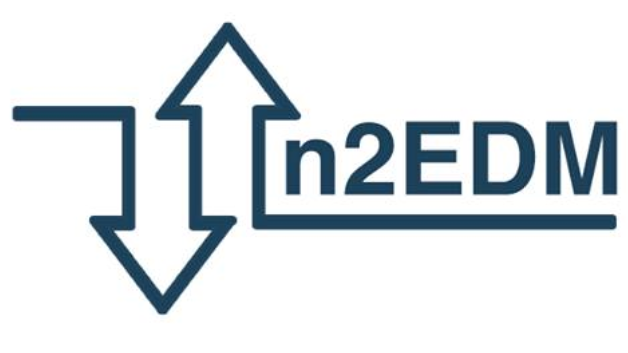 Production of  ultracold neutrons (T < 300 neV)
Can be stored in chambers for a few minutes
PSI UCN source: pulsed proton beam on a Deuterium crystal (5 K)
Pulsed UCN source
measurement performed every cycle (7 min)
UCN source improvements since 2016:
Solid D2 improvements: x1.5 
UCN source improvements in 2027:	
Flap repair: x1.3
D2 container lid: x1.8
Proton beam current intensity: x1.2
Source conditioning: x1.2
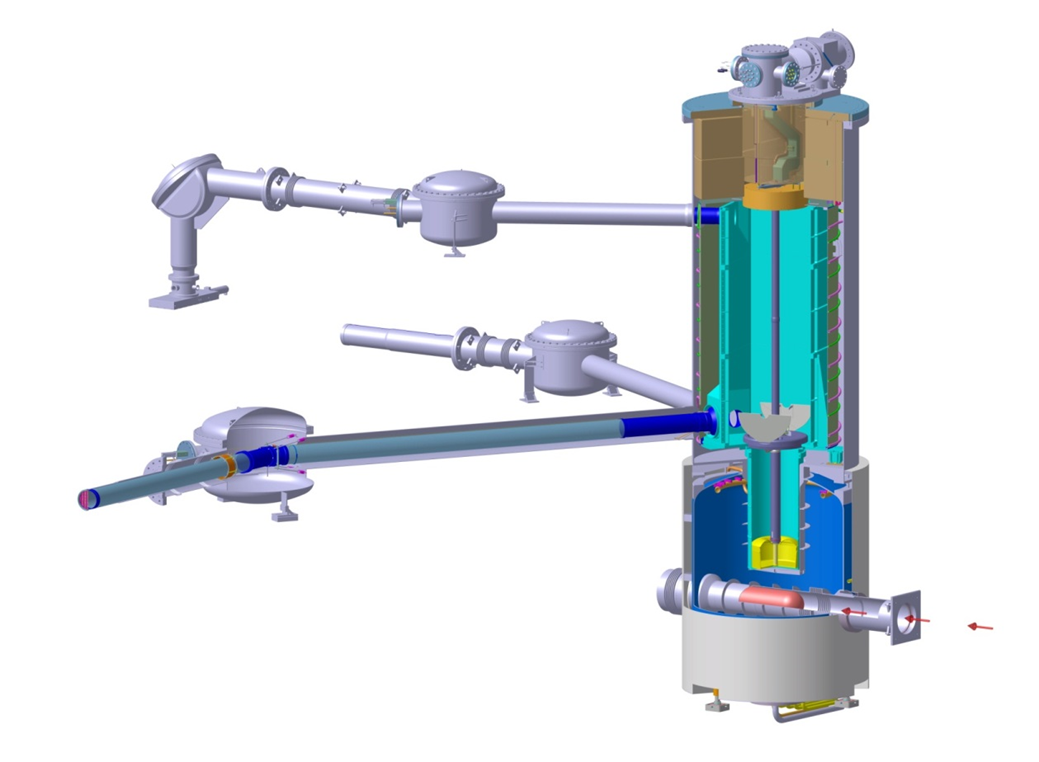 D2 crystal
(30 L @ 5 K, 4.5 kg)
Heavy water (300 K)
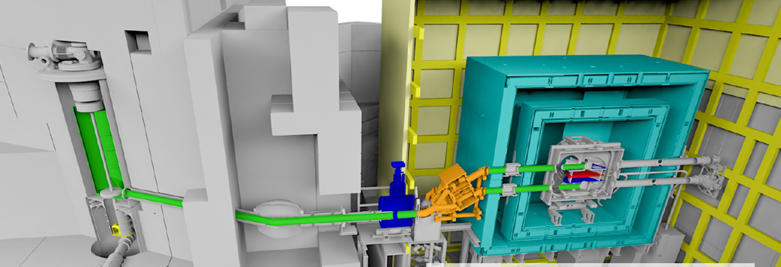 n2EDM experiment
Pulsed proton beam
(650 MeV, 2.2 mA)
Pb spallation target
Built at PSI for the nEDM project 
(start in 2011)
17
17
Control of the magnetic field
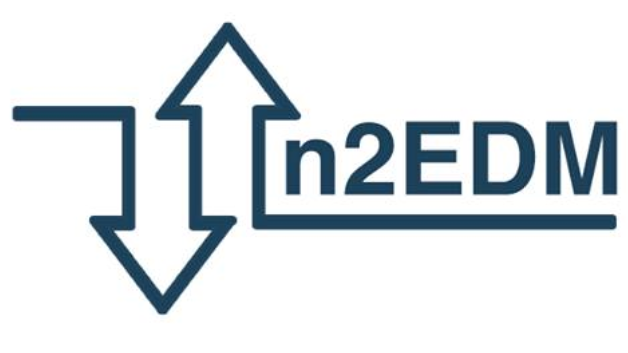 Magnetically shielded Room (MSR): 6-layers mu-metal shield (suppression factor of 105  for quasistatic field)
Active Magnetic Shield (AMS): suppress the ambient field variations around the MSR (a few µT)
Thermo-house: controlled environment (temperature, humidity)
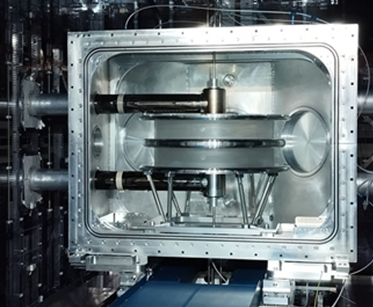 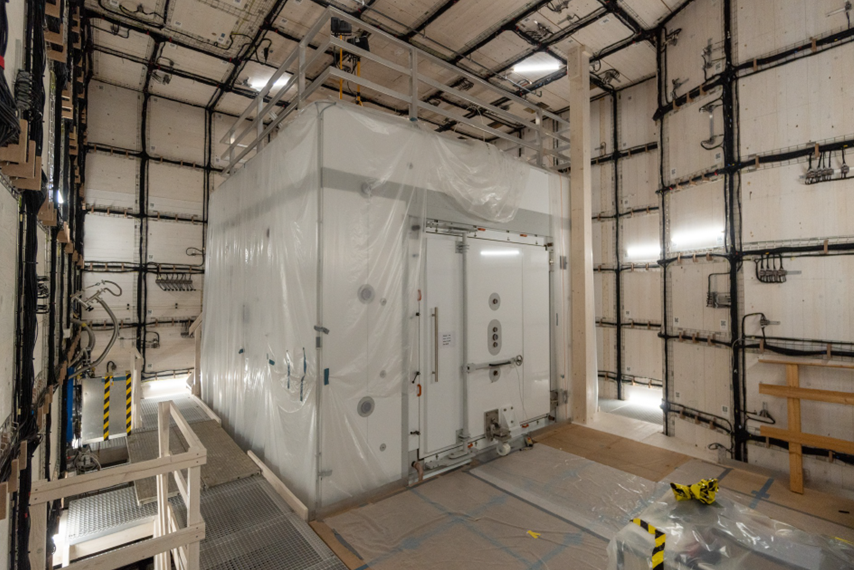 Storage chambers in the VT
MSR in the thermo-house
Stringent magnetic requirements in the MSR: 
   - at the vacuum tank level: < nT @ 5 cm 
   - close to the precession chambers: < 20 pT @ 5 cm
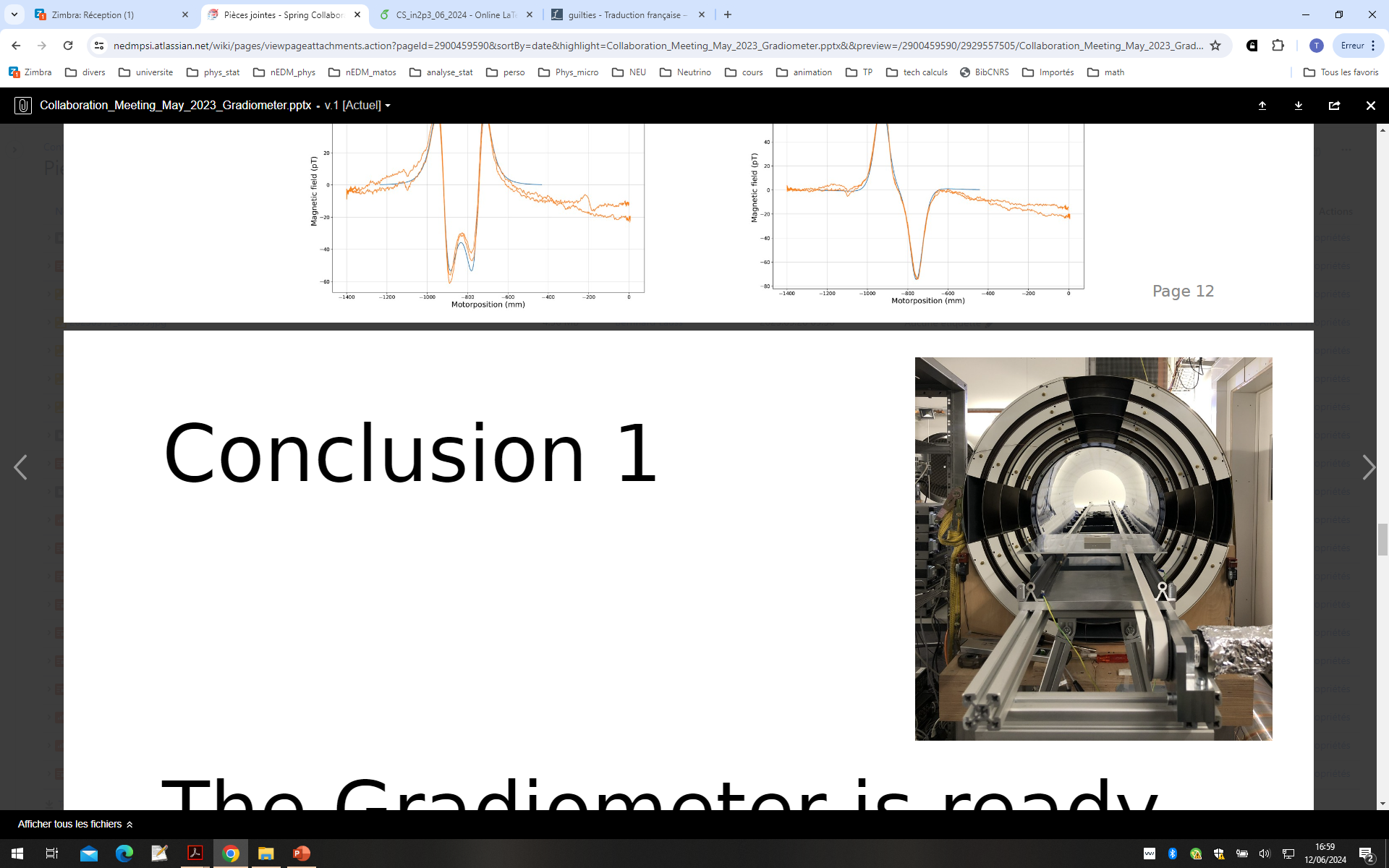 Magnetic properties of every pieces installed are checked: 
   - small components : specific device (gradiometer developed at PSI)
   - large pieces: at PTB Berlin (electrodes, vacuum tank …)
Any magnetic dipole on the chambers walls must be removed (cleaning procedure)
Gradiometer
A very large magnetically shielded room with an exceptional performance for fundamental physics measurements
A large 'Active Magnetic Shield' for a high–precision experiment. Eur.Phys.J.C, 2023, 83 (11), pp.1061
18
Control of the magnetic field
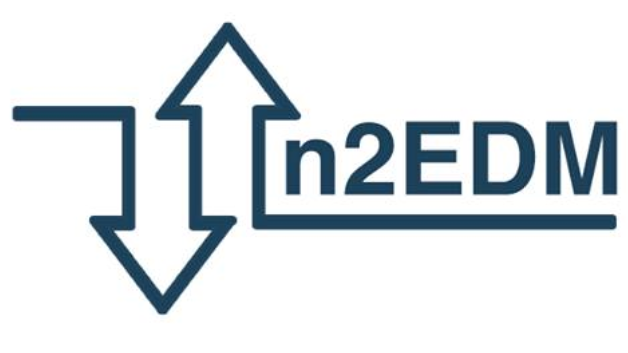 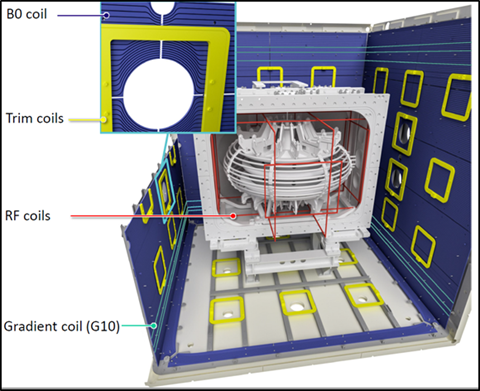 Magnetic field generation: internal coils system (64)
        - 1 main B0 coil (optimized vertical solenoid) 
        - 56 squared correcting coils
        - 7 gradients coils (G10 , G20  , G30 , G11  , G1-1 …)
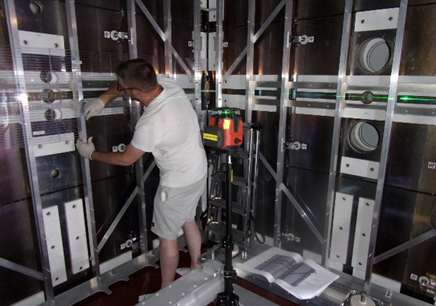 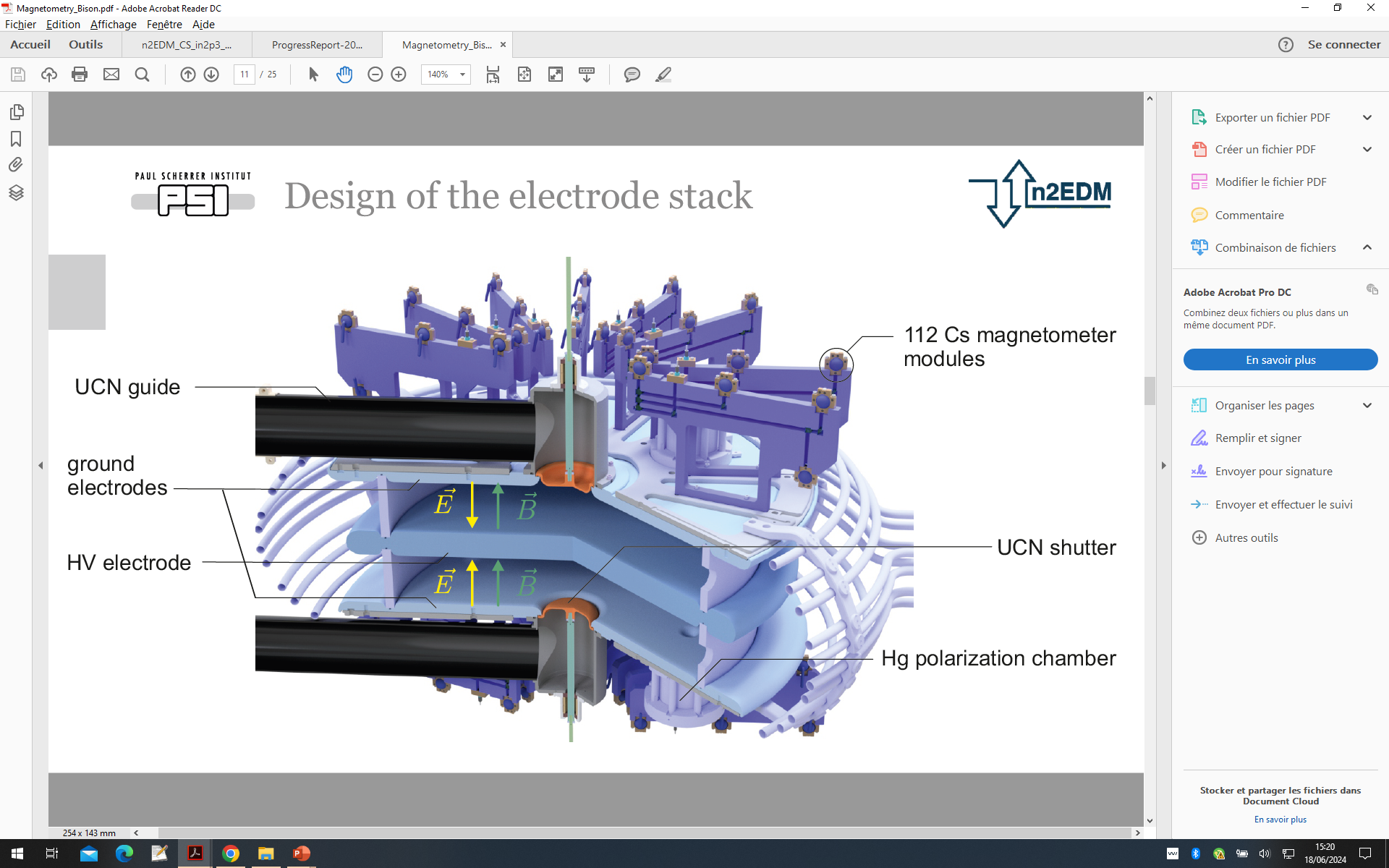 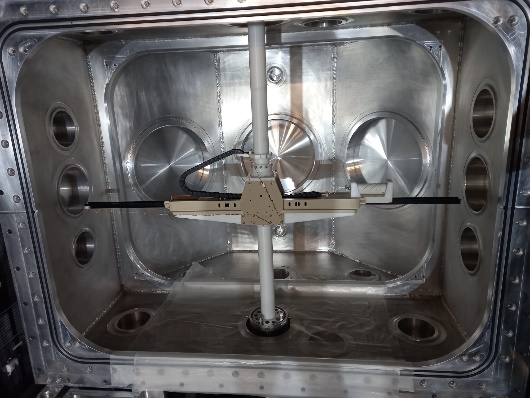 Offline measurements:
      - magnetic field mapping (field non uniformities: G30 , G50  , G70)
      - field mapping before and after the data taking 
      - offline corrections of some systematic effects (reproducibility)
19